MYOLOGİA           Özel
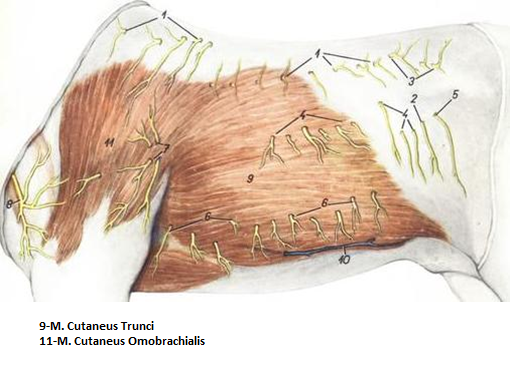 Mm. cutanei (deri kasları)1-	M. cutaneus trunci2-	M. cutaneus omobrachialis3-	M. cutaneus colli4-	M. cutaneus faciei
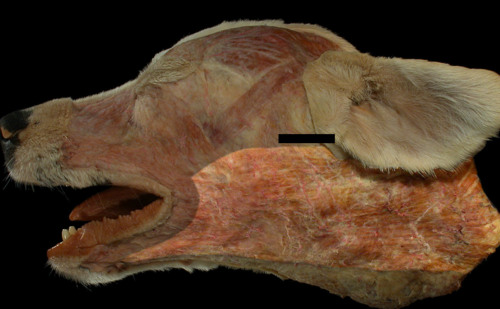 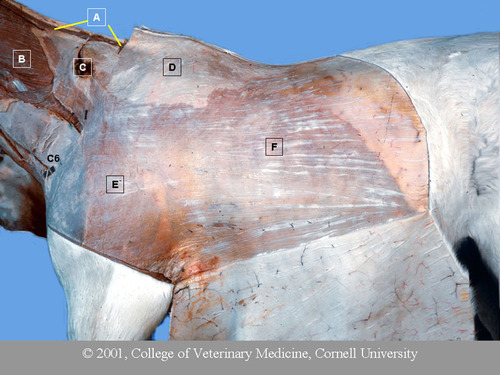 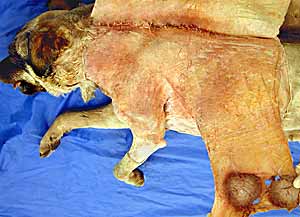 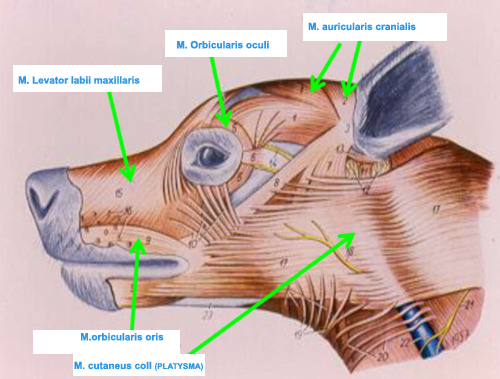 Mm. capitis (baş kasları)
5-	M. orbicularis oris
6-	M. orbicularis oculi
7-	M. zygomaticus
8-	M. levator naso labialis
9-	M. levator labii maxillaris (superioris)
10-	M. caninus
11-	M. depressor labii maxillaris (superioris) (Rum)
12-	M. depressor labii mandibularis (inferioris)
13-	M. buccinator
14-	M. masseter
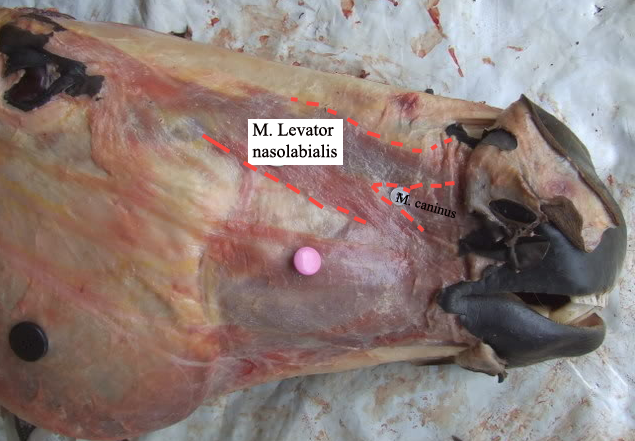 http://forumnn.ru/lofiversion/index.php/t12877.html
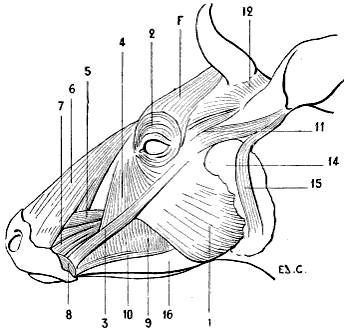 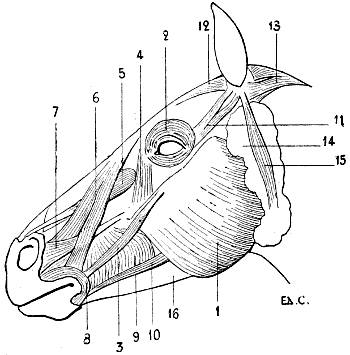 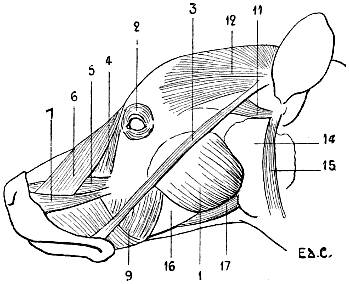 Köpekte baş kasları.                                         Sığırda baş kasları.                                                           Atta baş kasları. 


		1- M. Masseter                                                                                  8- M. Orbicularis Oris
		2- M. orbicularis oculi                                                                       9- M. Buccinator
		3- M. Zygomaticus                                                                            11- M. zygomatico-auricularis
		4- M. Lacrimalis                                                                                 12- M. temporo-auricularis
		5- M. levator labii maxillaris                                                             14- Glandula parotis
		6- M. levator naso labialis                                                                15- M. parotido-auricularis
		7- M. Caninus                                                                                    17- M. digastricus.
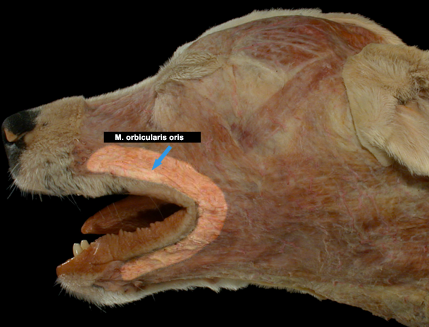 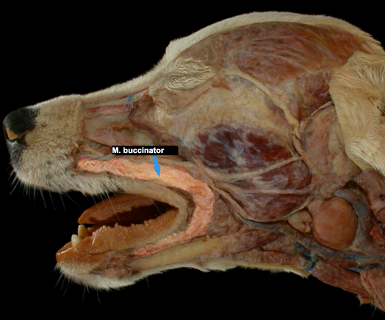 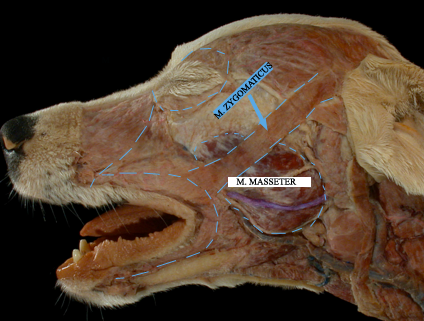 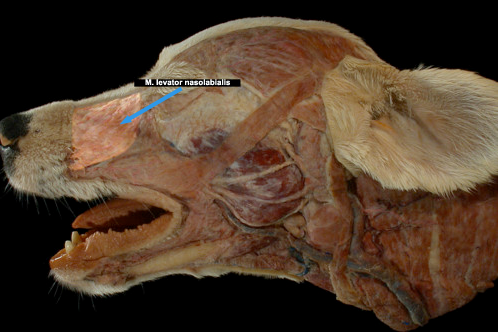 M. orbicularis oris
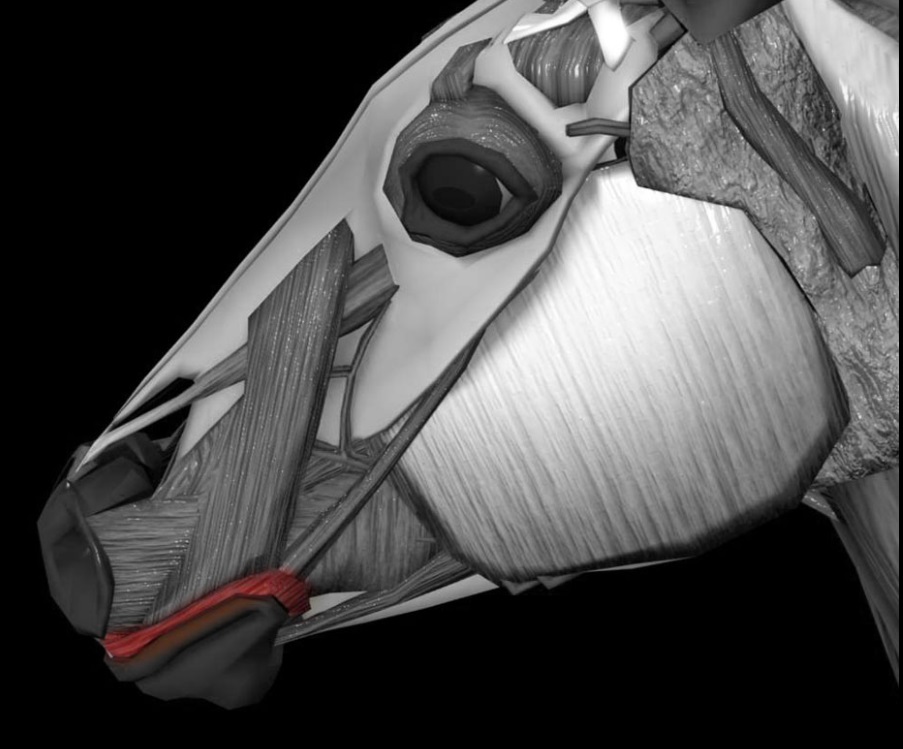 Musculi Capitis
M. orbicularis oculi
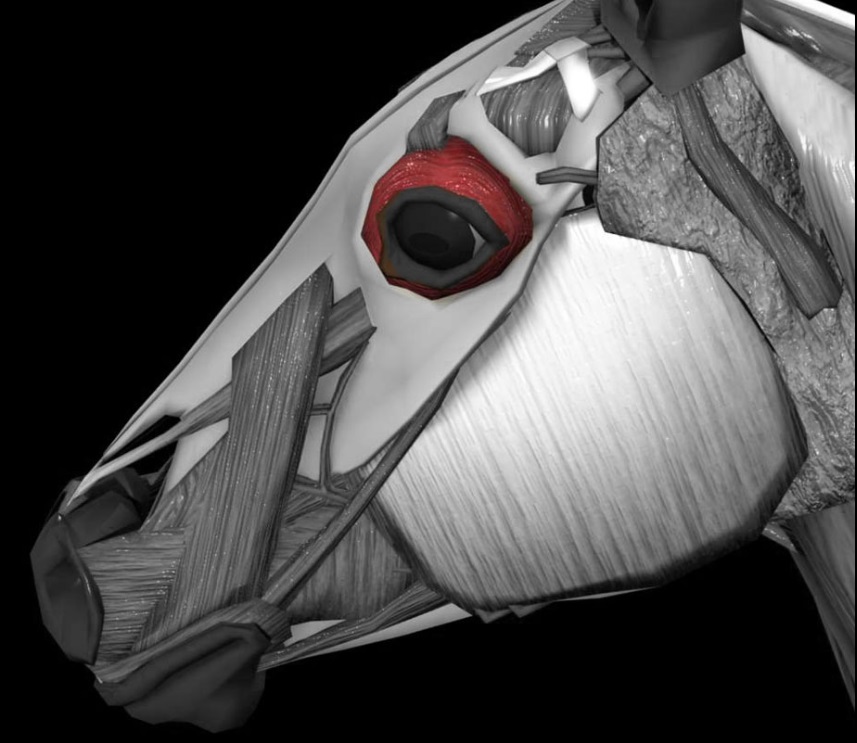 Musculi Capitis
M. levator nasolabialis
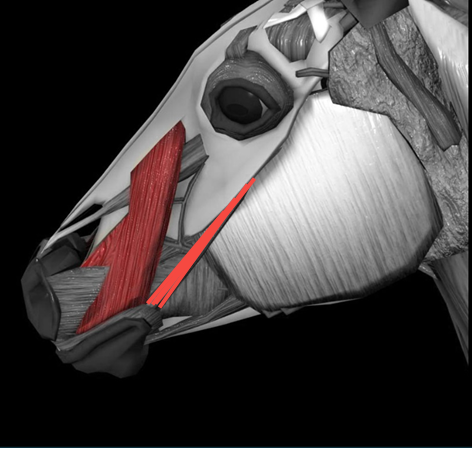 M. Zygomaticus
Musculi Capitis
M. levator labii superior
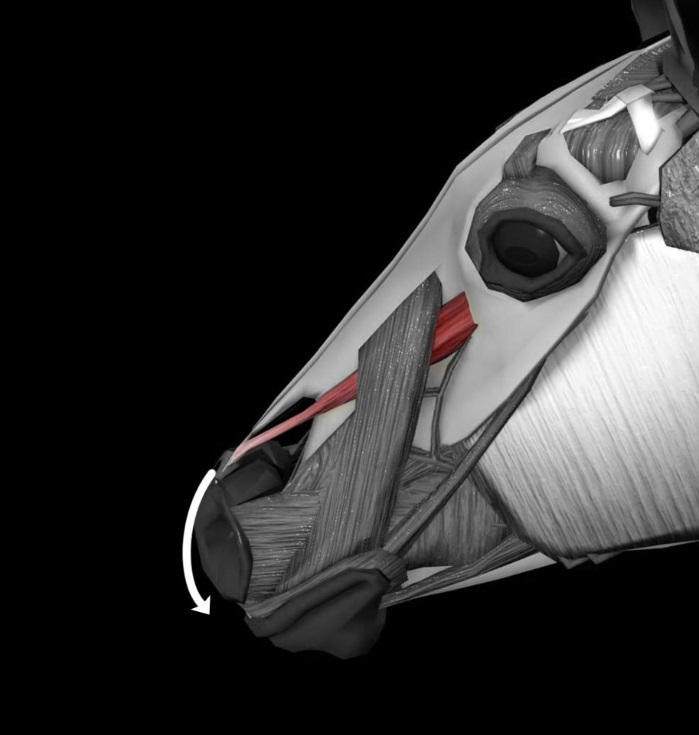 Musculi Capitis
M. caninus
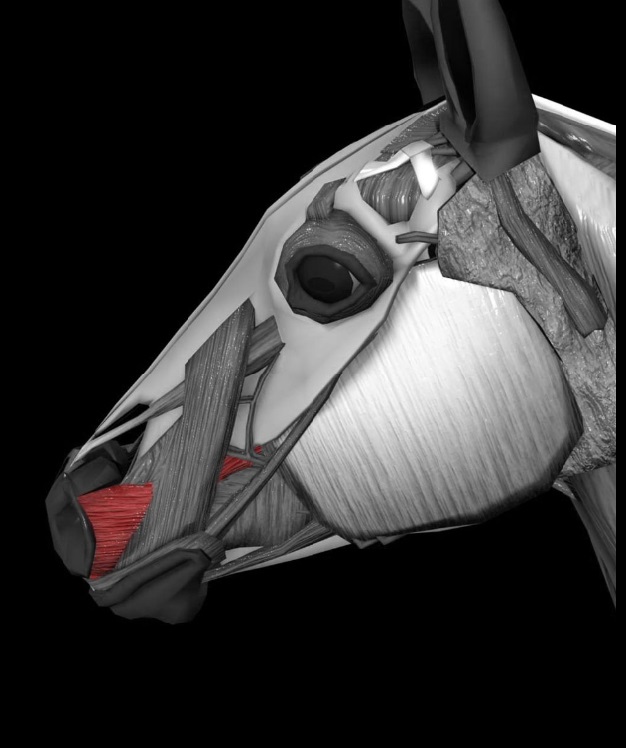 Musculi Capitis
M. depressor labii maxillaris (superioris)
Musculi Capitis
M. depressor labii inferior
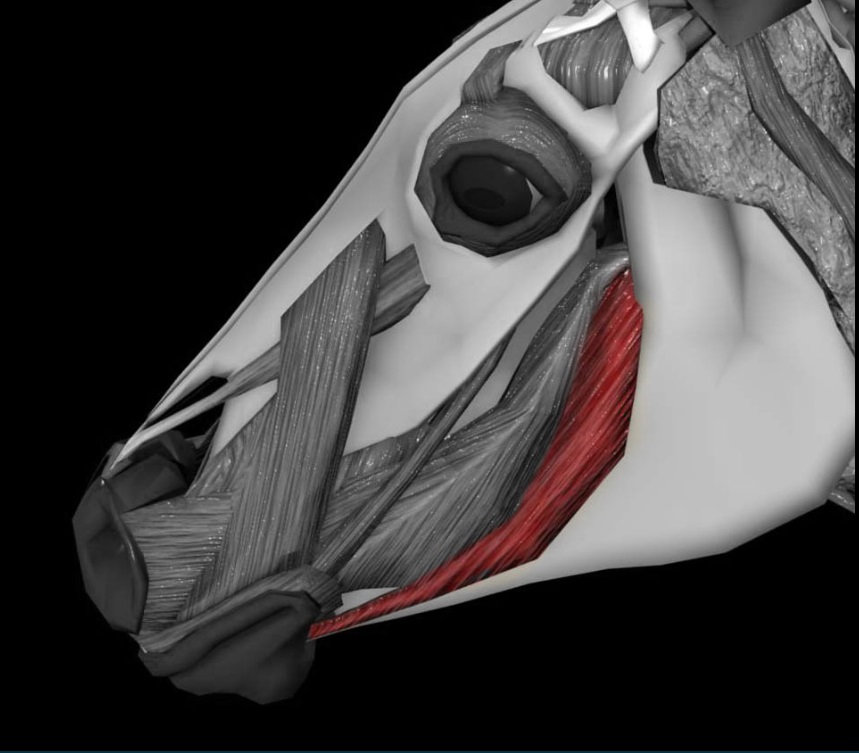 Musculi Capitis
M. temporalis
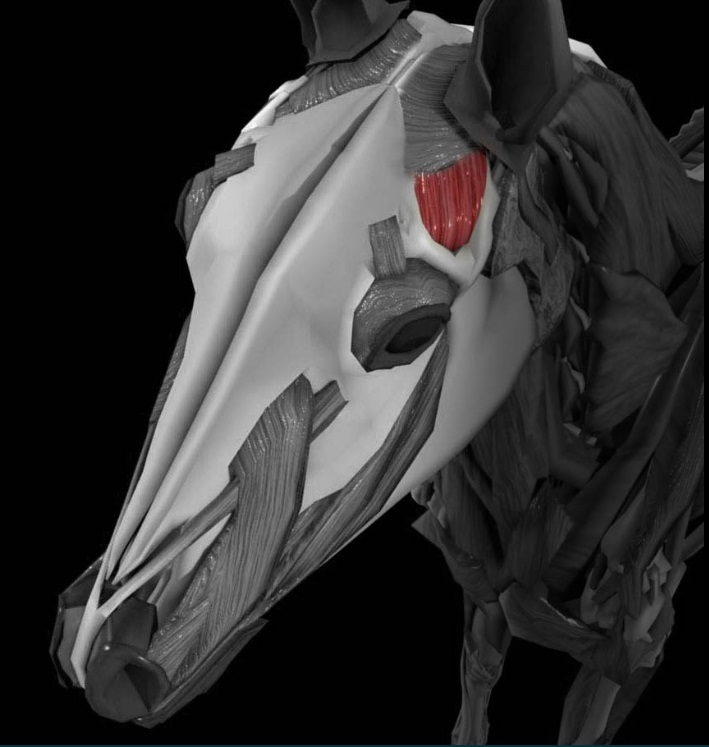 Musculi Capitis
M. levator palpebra inferior
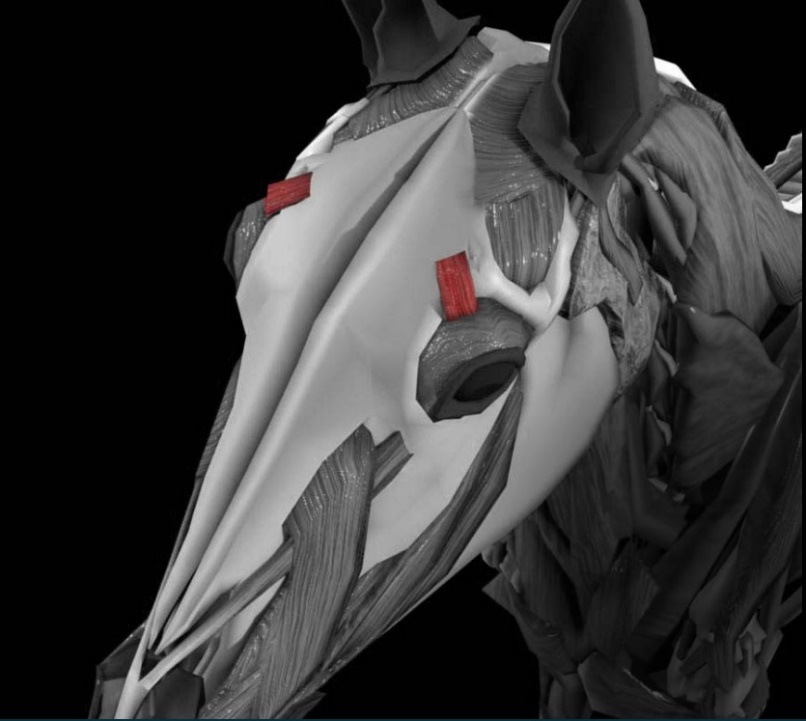 Musculi Capitis
M. buccinator
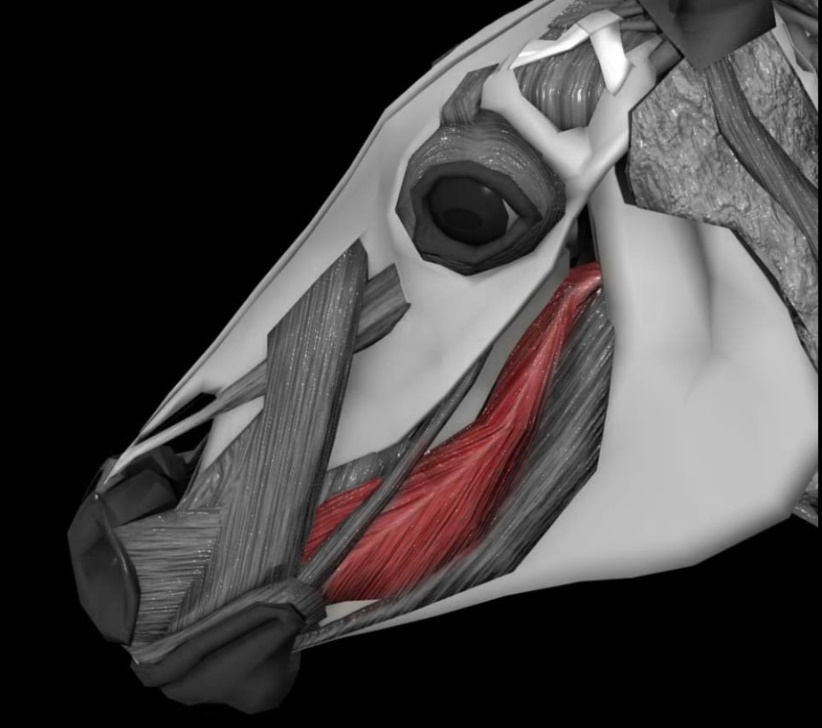 Musculi Capitis
M. masseter
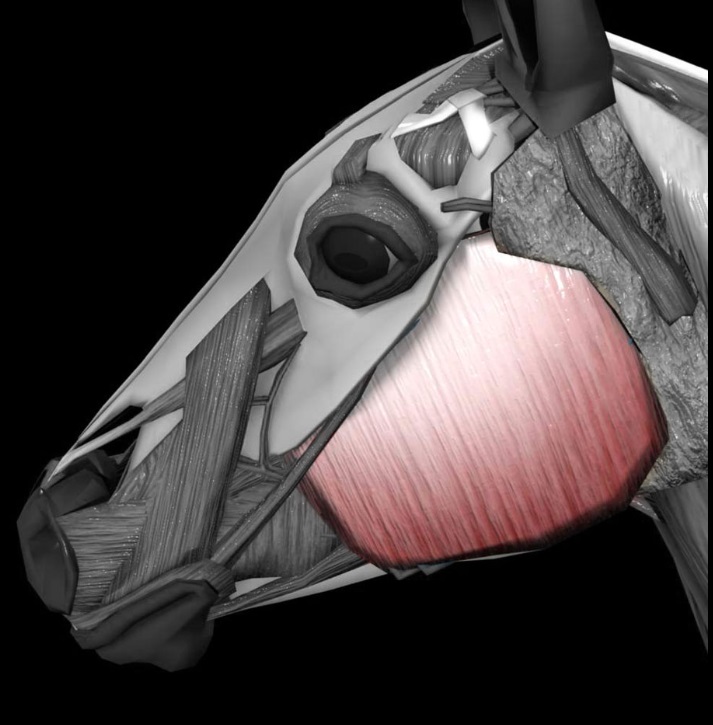 Musculi Capitis
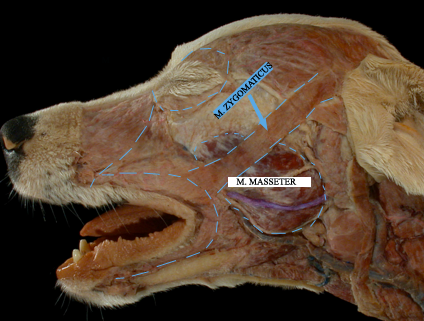 M. parotidoauricularis
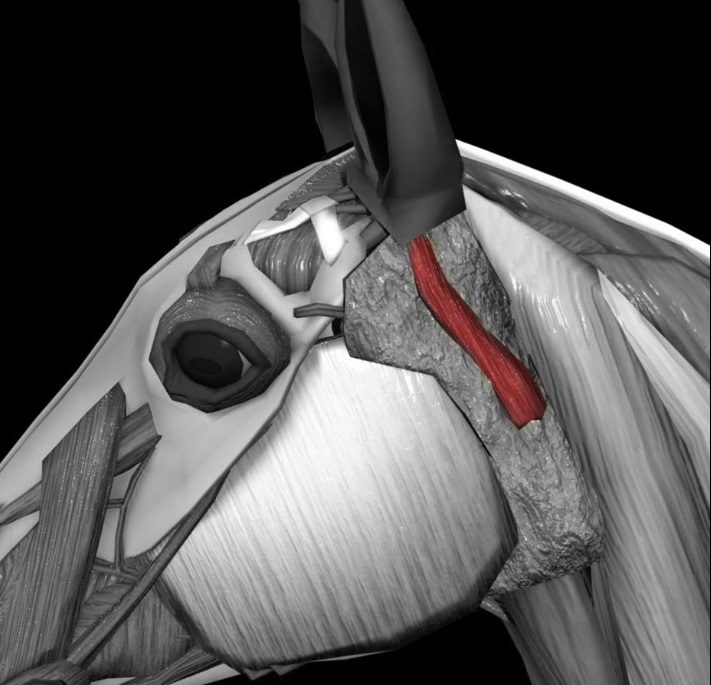 Musculi Capitis
Mm. colli (boyun kasları)
  15-	     M. brachiocephalicus
        16-    M. cleidobrachialis
        17-    M. cleidooccipitalis (Rum)
      18-     M. cleidotransversarius (Eq)
      19-     M. cleidocervicalis (Car)
      20-    M. cleidomastoideus
         M. sternocephalicus
      21- M. sternomandibularis
      22- M. sternomastoideus (Rum)
      23- M. sternooccipitalis (Car)
      24- M. longus colli
      25- M. splanius
 Mm. hyoidei (dış dil kasları)
26-	M. sternohyoideus
       27-	M. sternothyroideus
       28-	M. omohyoideus
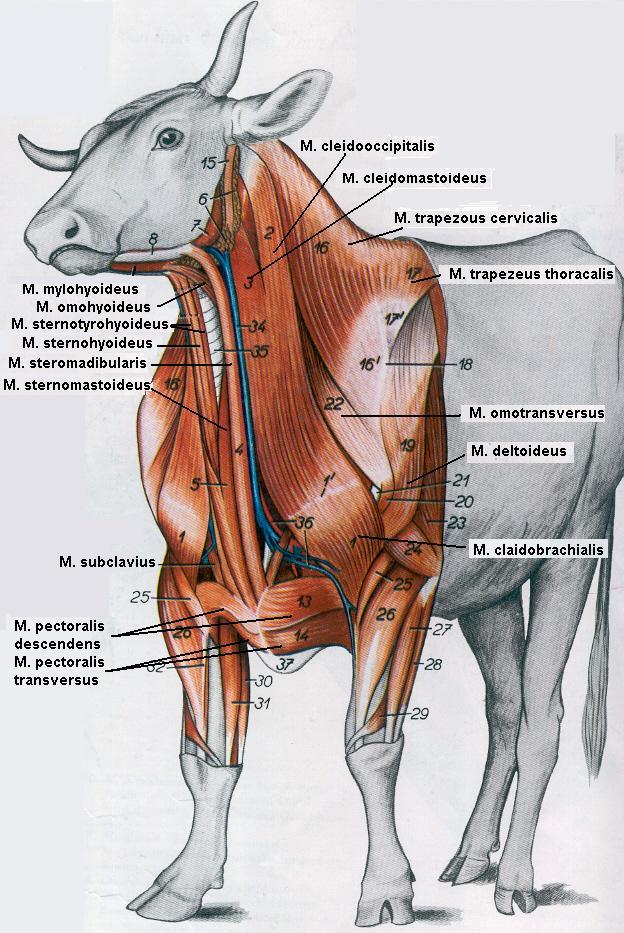 M. brachiocephalicus
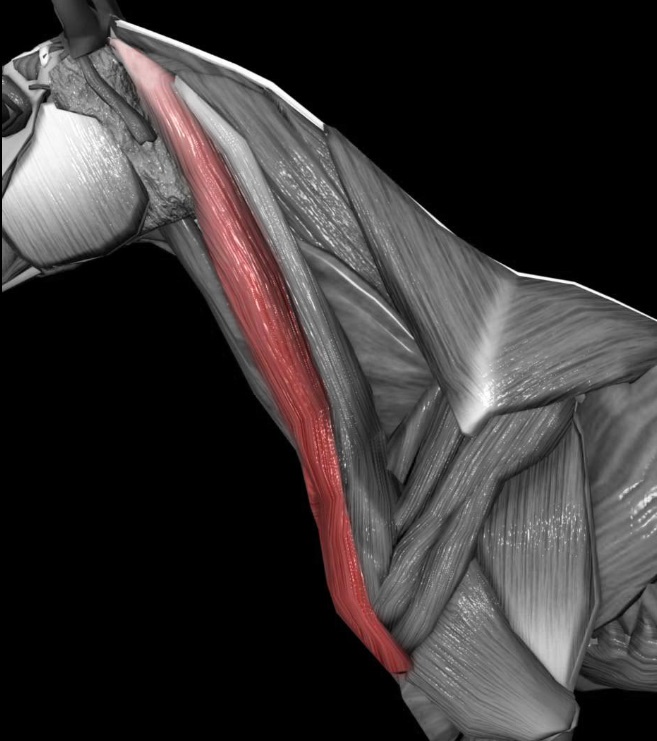 Musculi Turunci, Musculi Cervici, Musculi Membri Thoracici
M. sternomandibularis (sternocephalicus)
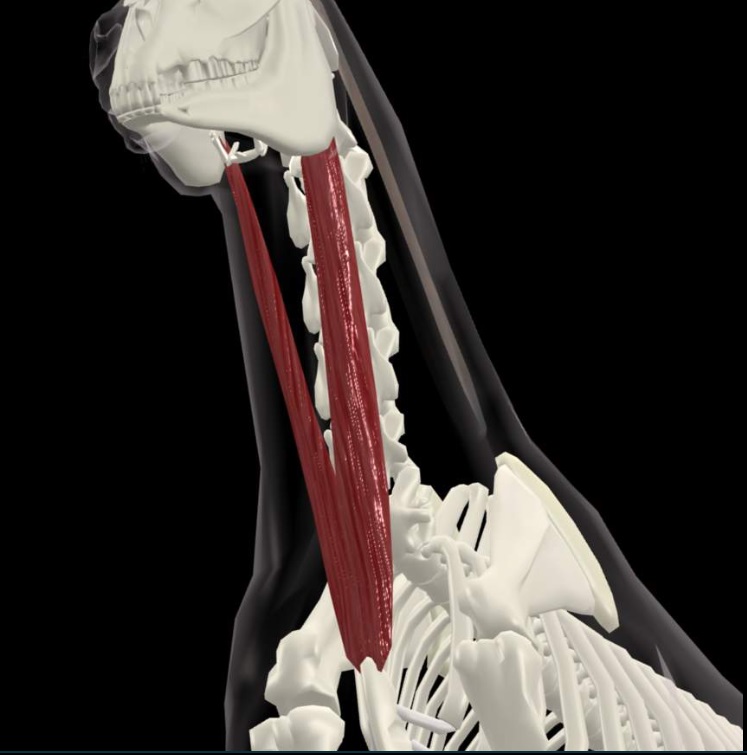 Musculi Capitis
M. splenius
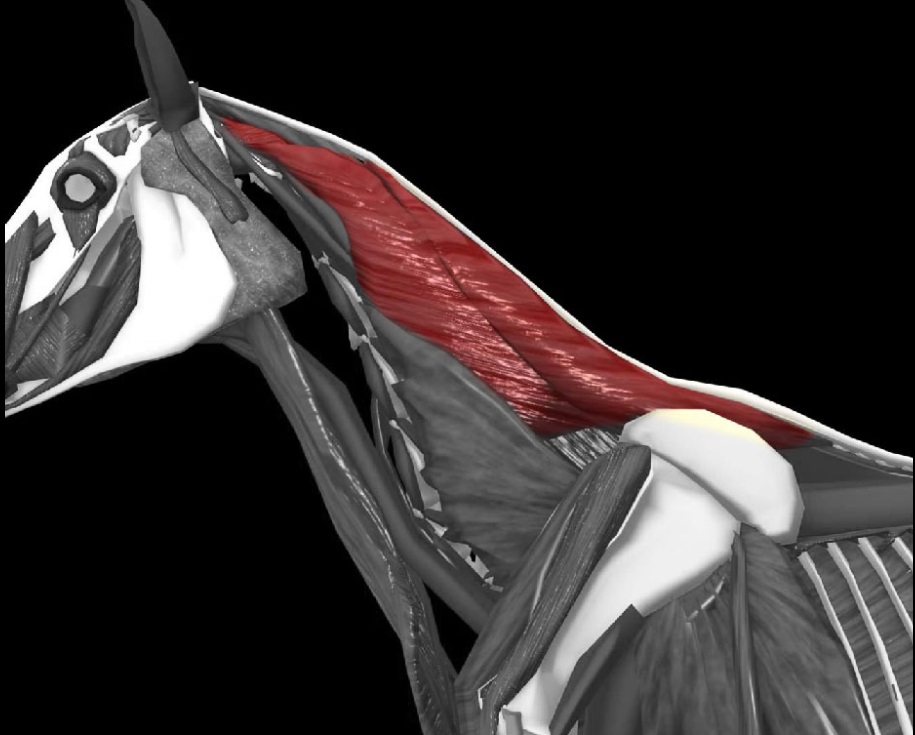 Musculi Turunci, Musculi Cervici, Musculi Membri Thoracici
Mm. dorsi (sırt kasları)
26-	M. omotransversarius
       27-	M. trapezius (pars cervicalis ve pars thoracica)
       28-	M. rhomboideus cervicis
29-	M. rhomboideus thoracis
       30-	M. rhomboideus capitis (car)
       31-	M. latissimus dorsi
       32-	M. serratus ventralis cervicis
       33-	M. serratus ventralis thoracis
34-	M. serratus dorsalis
35-	M. spinalis et semispinalis dorsi
36-	M. longissimus dorsi
       37-	M. iliocostalis dorsi

Mm. thoracis (göğüs kasları)
      38- Mm. pectoralis superficiales
 39-	M. pectoralis descendens
        40-	M. pectoralis transversus
Mm. pectoralis profundus
41-	M. pectoralis ascendens
       42-	M. pectoralis cleidoscapularis
       43-	Mm. intercostalis externi (inspirator)
       44-	Mm. intercostalis interni (expirator)
M. omotransversarius
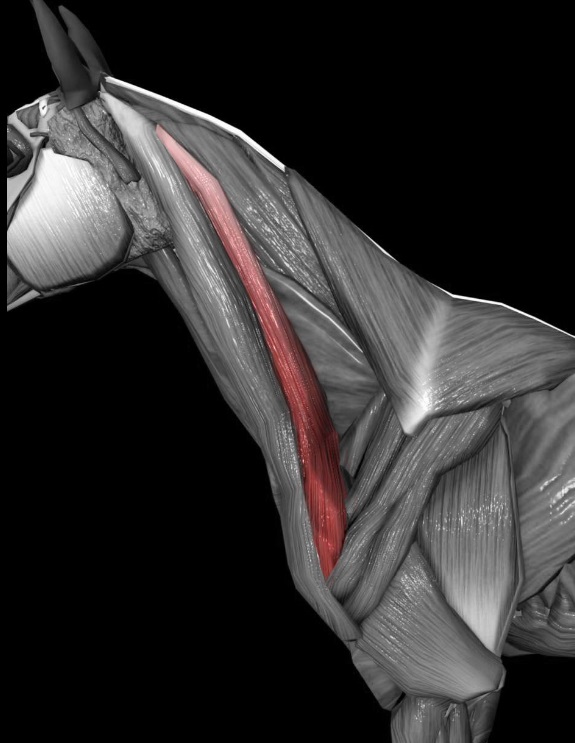 Musculi Turunci, Musculi Cervici, Musculi Membri Thoracici
M. trapezius
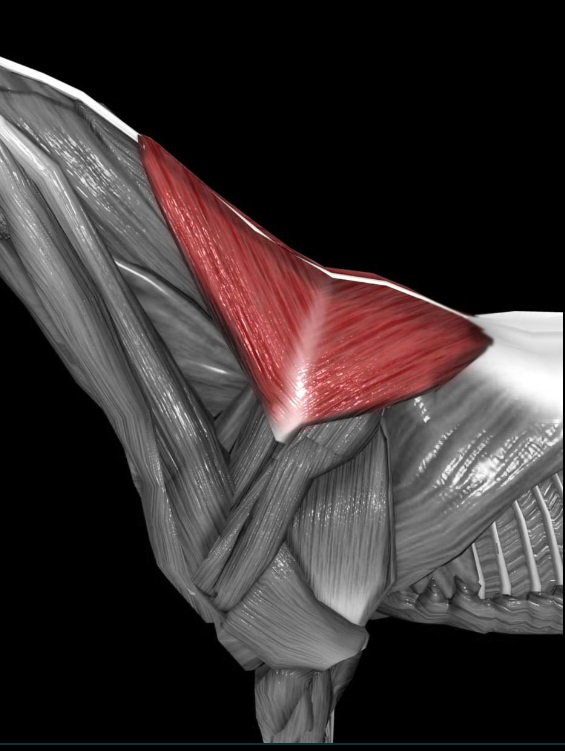 Musculi Turunci, Musculi Cervici, Musculi Membri Thoracici
M. serratus ventralis cervicis
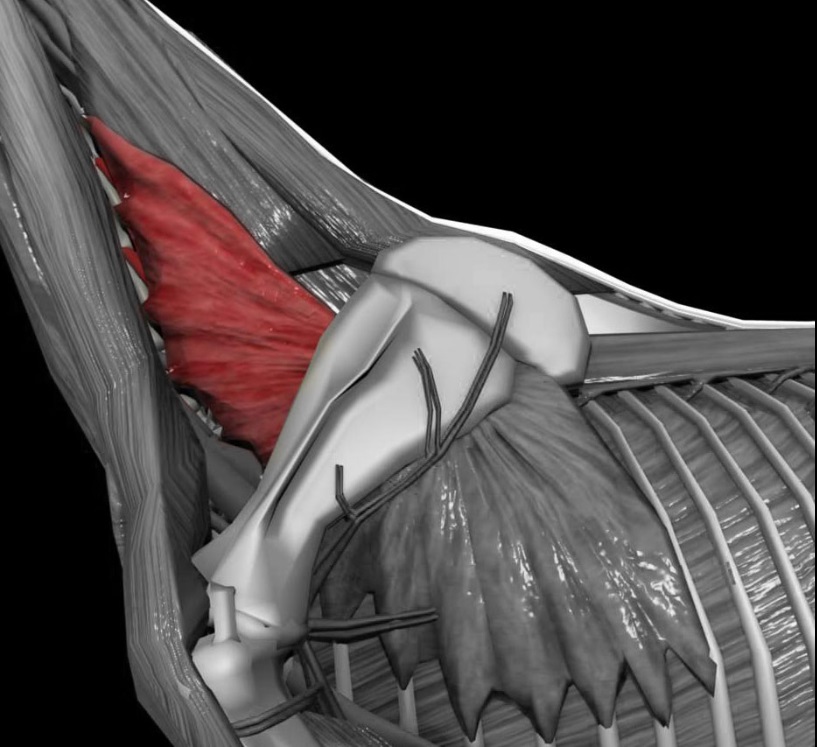 Musculi Turunci, Musculi Cervici, Musculi Membri Thoracici
M. serratus ventralis thoracis
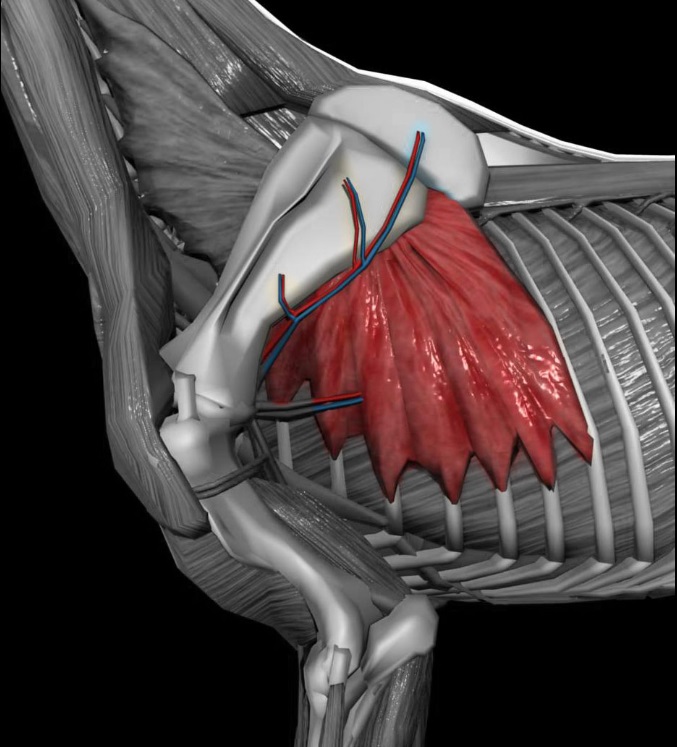 Musculi Turunci, Musculi Cervici, Musculi Membri Thoracici
M. serratus dorsalis caudalis
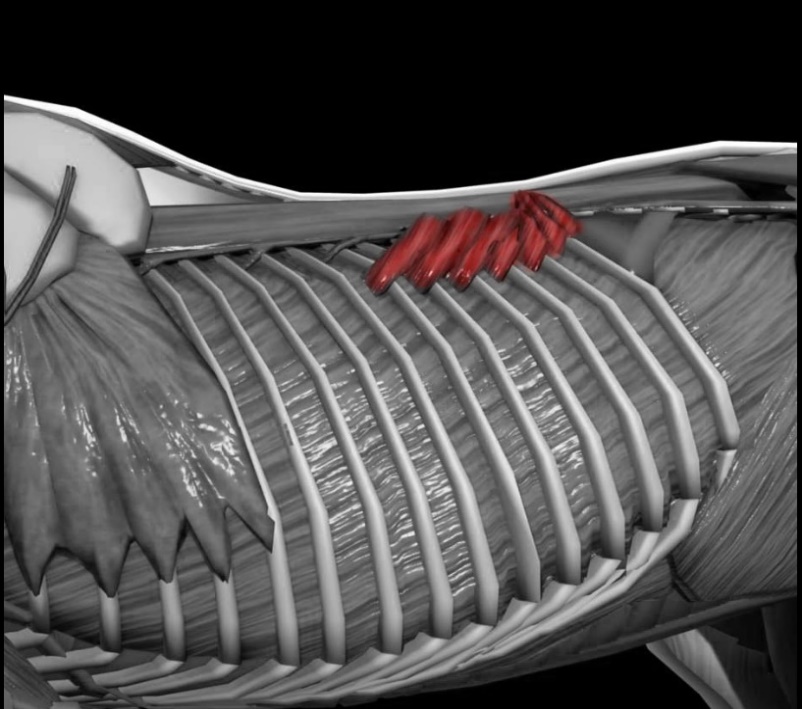 Musculi Turunci, Musculi Cervici, Musculi Membri Thoracici
M. latissimus dorsi
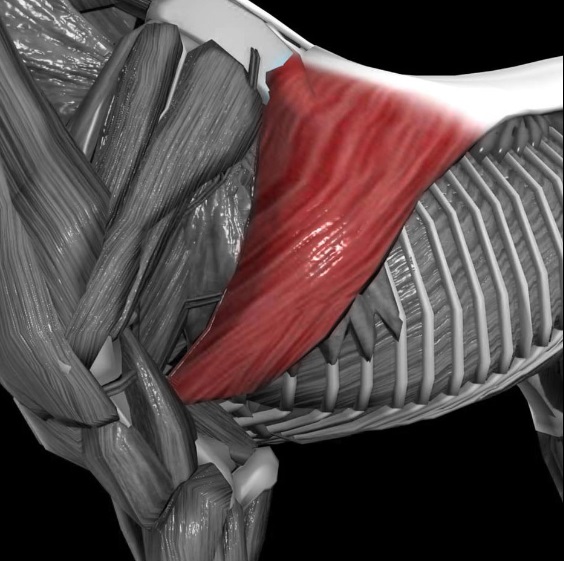 Musculi Turunci, Musculi Cervici, Musculi Membri Thoracici
M. Longissimus dorsi
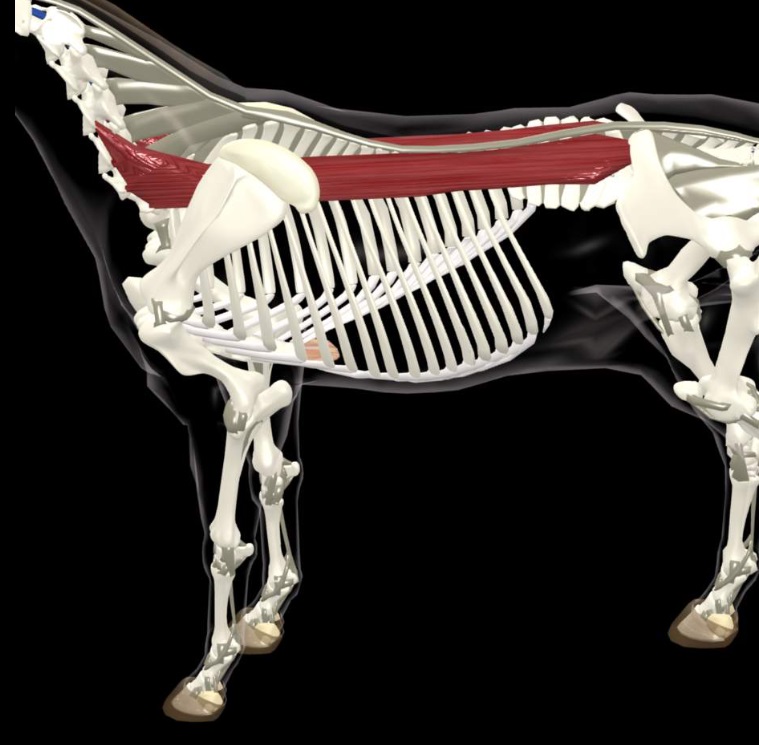 Musculi Turunci, Musculi Cervici, Musculi Membri Thoracici
Mm. abdominis (karın kasları)
	45-	M. obliquus externus abdominis
       46-	M. obliquus internus abdominis
       47-	M. transversus abdominis
       48-	M. rectus abdominis
       49-	M. quadratus lumborum
       50-	Linea alba

Diaphragma
	51- Pars lumbalis
       52-	Pars costalis
       53-	Pars sternalis
       54-	Hiatus aorticus
       55-	Hiatus esophageus
       56-	Foramen vena cavae
M. obliquus externus abdominis
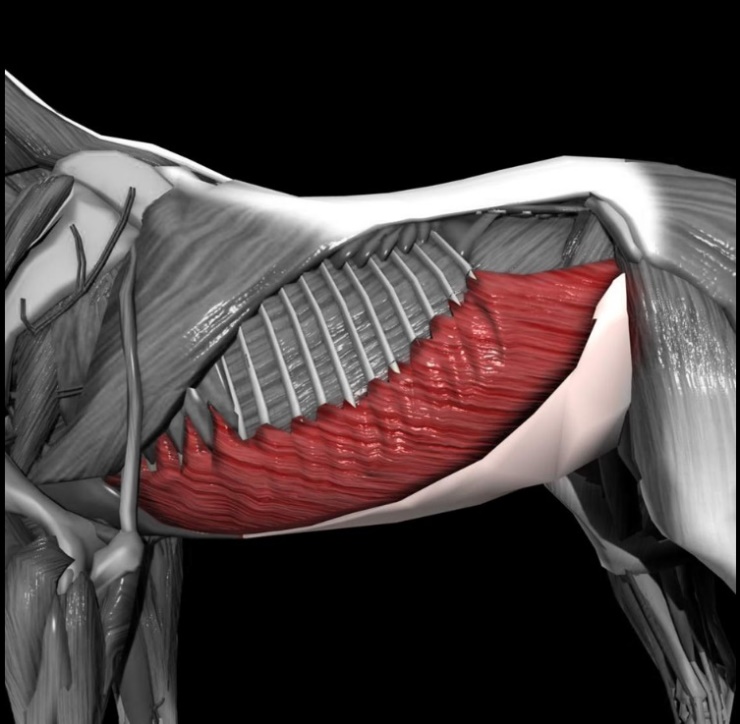 Musculi Abdominis, Musculi Membri Pelvini
M. obliquus internus abdominis
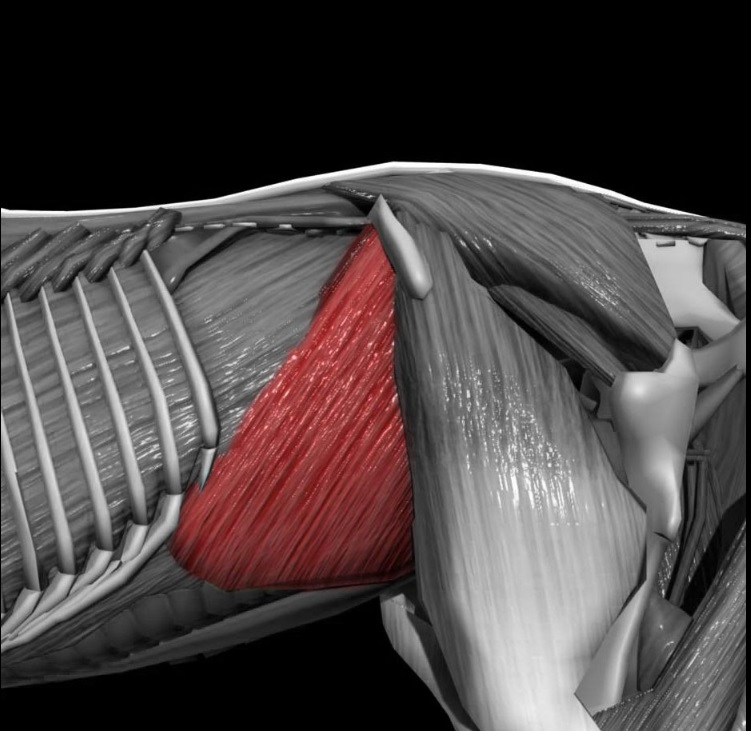 Musculi Abdominis, Musculi Membri Pelvini
M. transversus abdominis
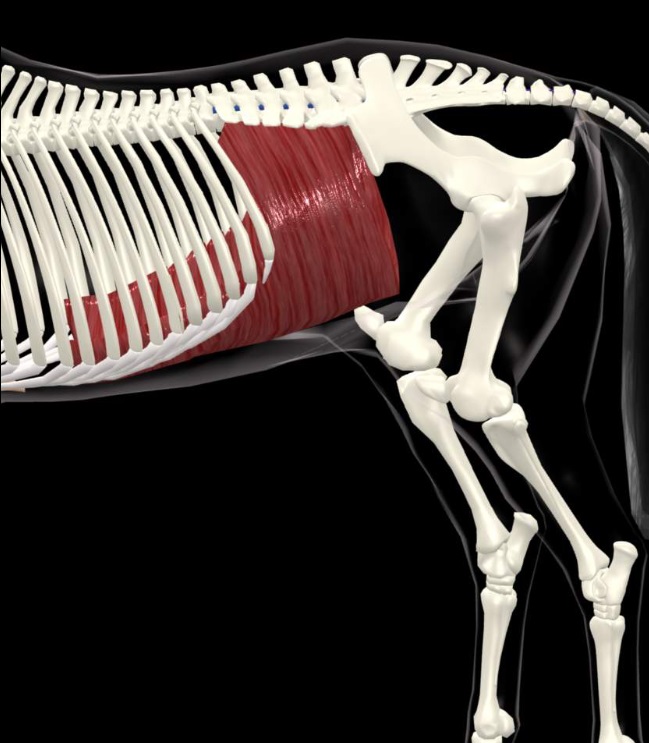 Musculi Abdominis, Musculi Membri Pelvini
M. rectus abdominis
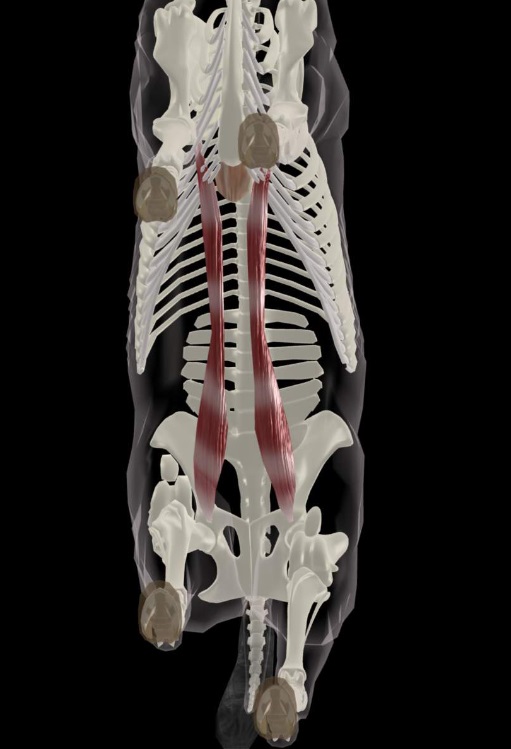 Musculi Abdominis, Musculi Membri Pelvini
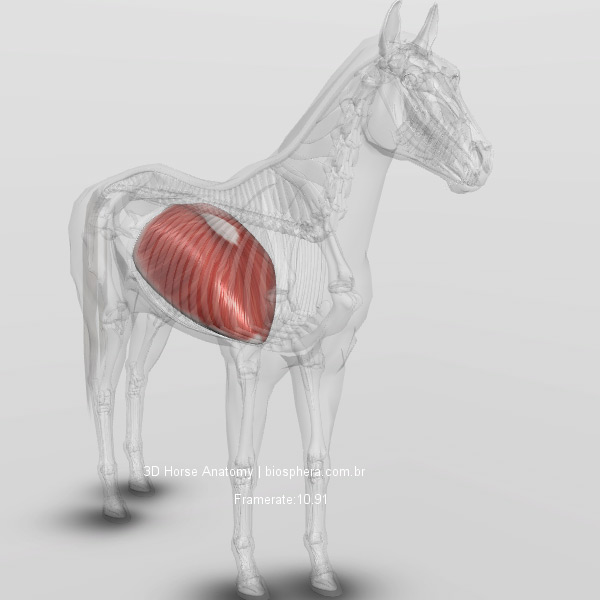 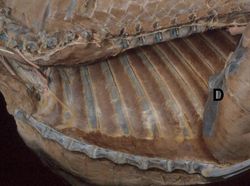 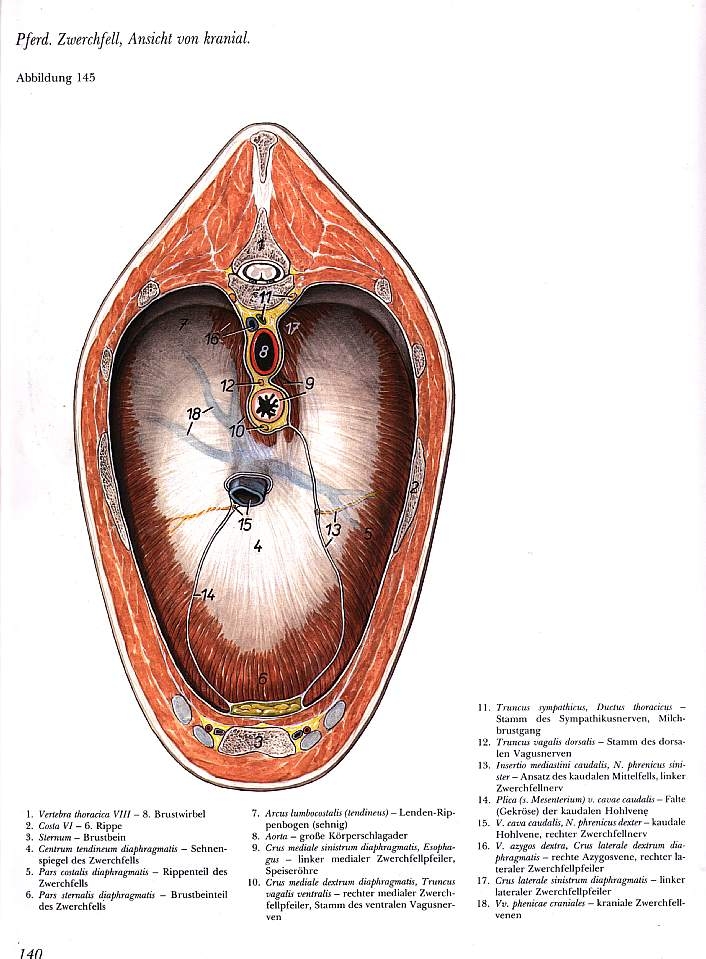 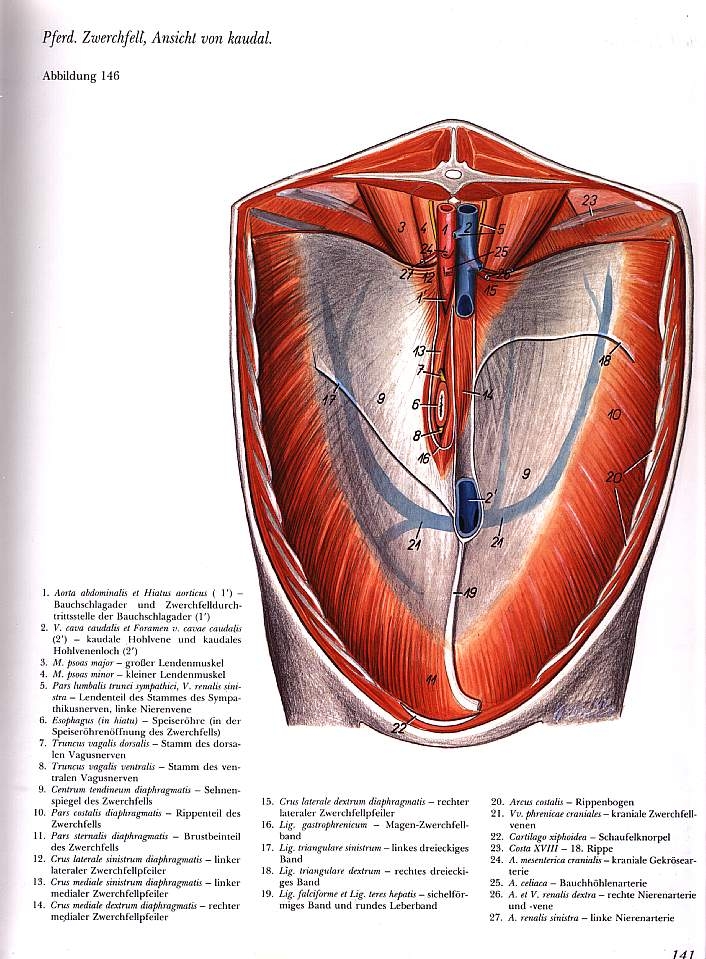 M. pectoralis descendens
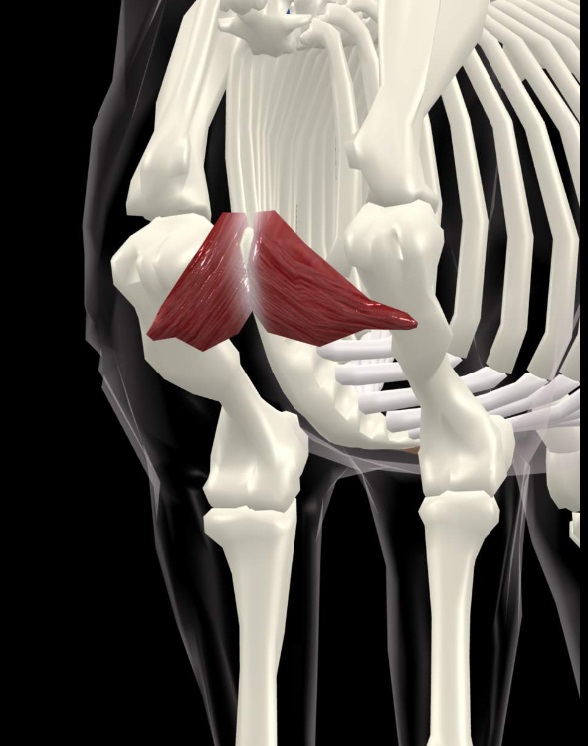 Musculi Turunci, Musculi Cervici, Musculi Membri Thoracici
M. pectoralis transversus
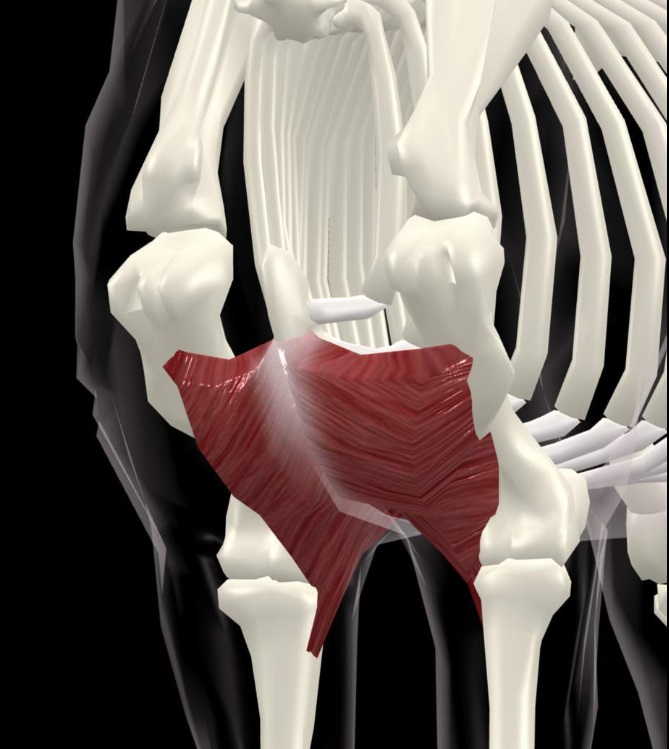 Musculi Turunci, Musculi Cervici, Musculi Membri Thoracici
M. intercostalis externi
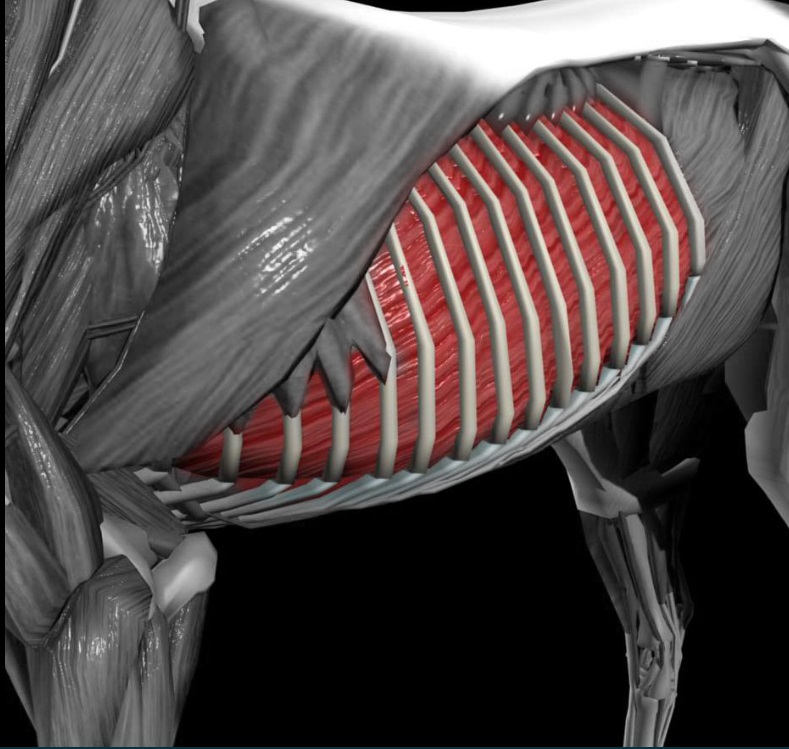 Musculi Turunci, Musculi Cervici, Musculi Membri Thoracici
Mm. membri thoracici (ön bacak kasları)
57-	M. deltoideus
      58-	M. supraspinatus
      59-	M. infraspinatus
      60-	M. subscapularis
      61-	M. teres major
      62-	M. bicepsbrachii
      63-	M. brachialis
      64-	M. tricepsbrachii
      65-	M. tensor faciae antebrachii
      66-	M. extensor carpi radialis
      67-	M. extensor digitorum communis
      68-	M. extensor digitorum lateralis 
      69-	M. extensor carpi ulnaris
      70-	M. flexor carpi radialis
      71-	M. flexor carpi ulnaris
      72-	M. flexor digitorum superficialis
      73-	M. flexor digitorum profundus
      74-	M. interosseus medius 
      75-	M. abductor pollicis (digiti I) longus
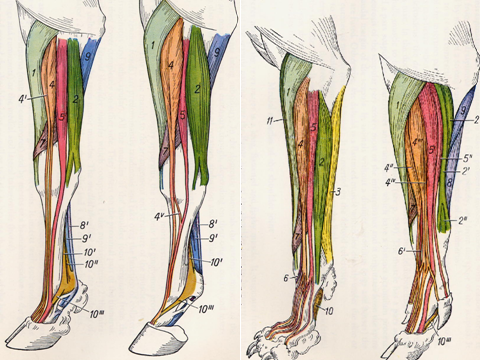 M. deltoideus
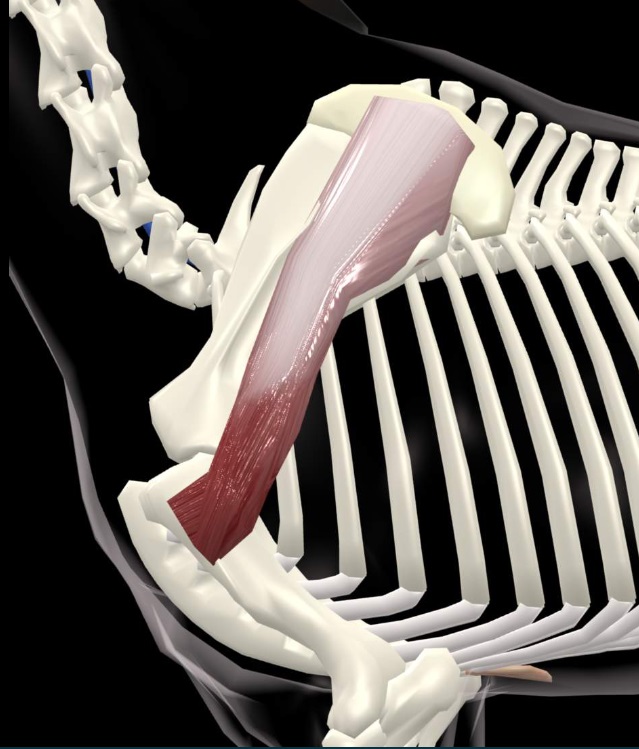 Musculi Turunci, Musculi Cervici, Musculi Membri Thoracici
M. supraspinatus
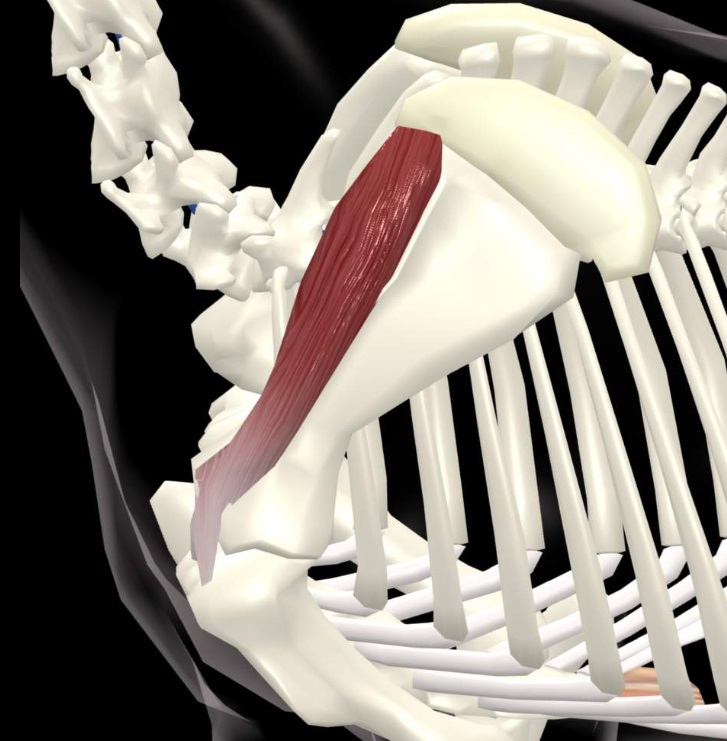 Musculi Turunci, Musculi Cervicales, Musculi Membri Thoracici
M. infraspinatus
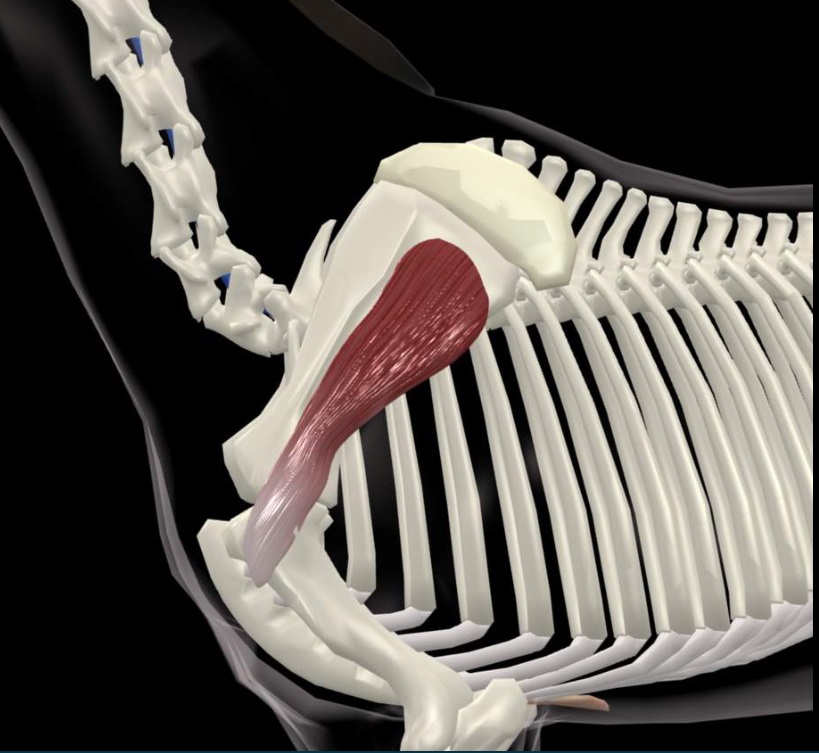 Musculi Turunci, Musculi Cervici, Musculi Membri Thoracici
M. teres minör
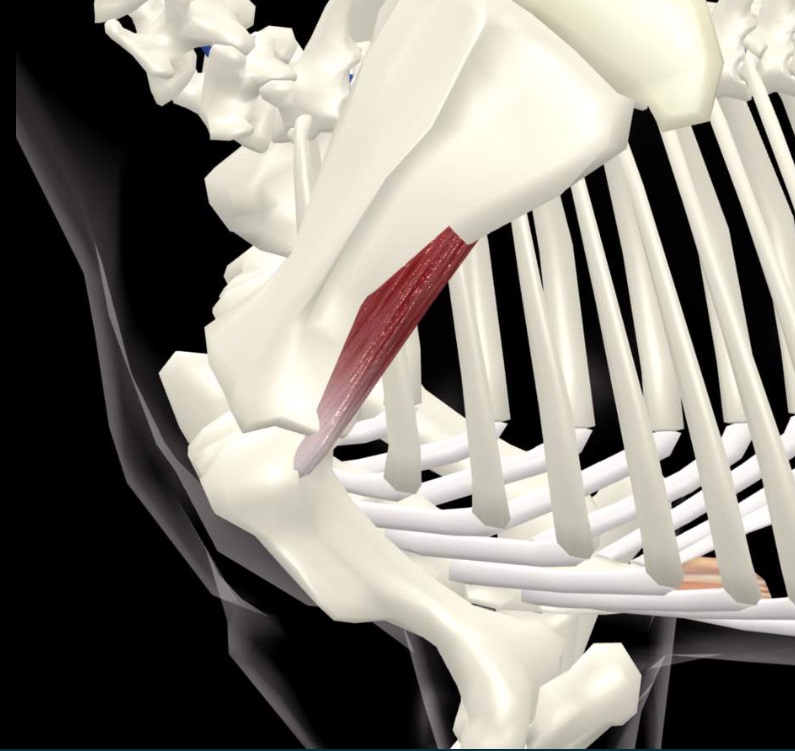 Musculi Turunci, Musculi Cervici, Musculi Membri Thoracici
M. triceps brachii
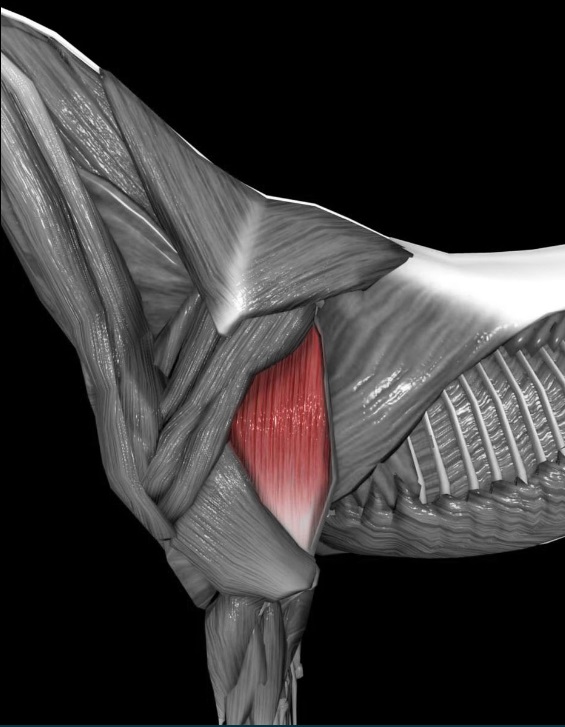 Musculi Turunci, Musculi Cervici, Musculi Membri Thoracici
M. triceps brachii
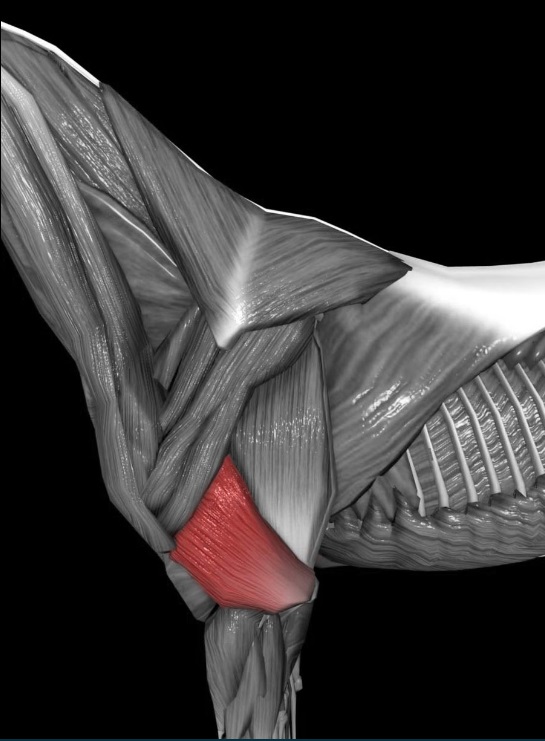 Musculi Turunci, Musculi Cervici, Musculi Membri Thoracici
M. extensor carpi radialis
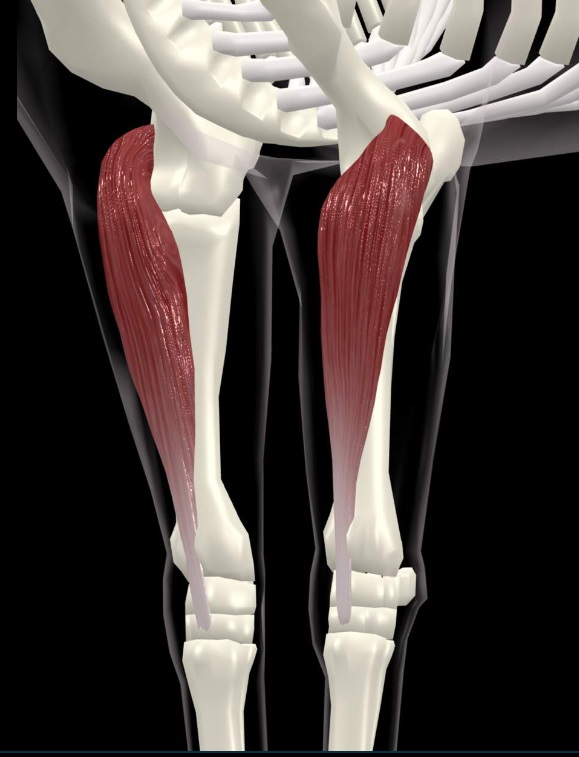 Musculi Turunci, Musculi Cervici, Musculi Membri Thoracici
M. biceps brachii
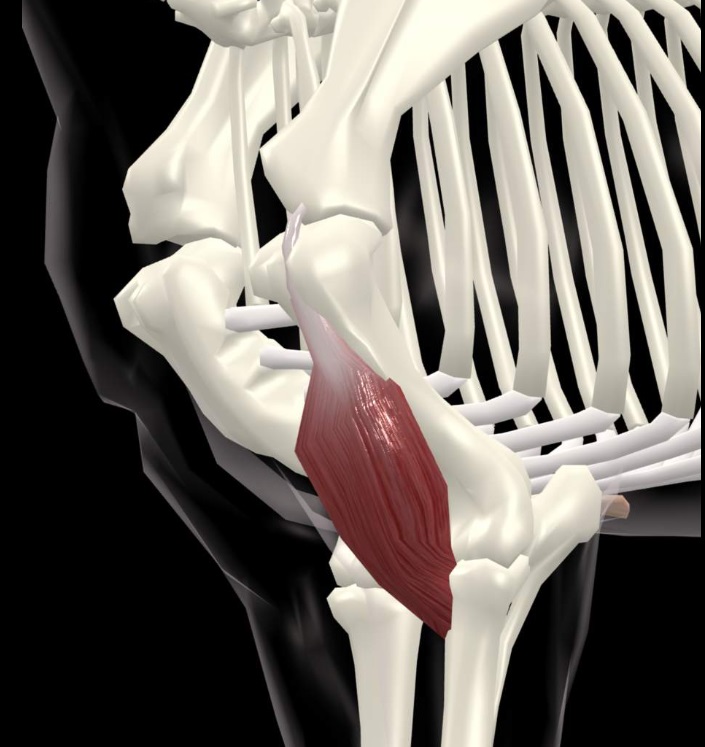 Musculi Turunci, Musculi Cervici, Musculi Membri Thoracici
M. brachialis
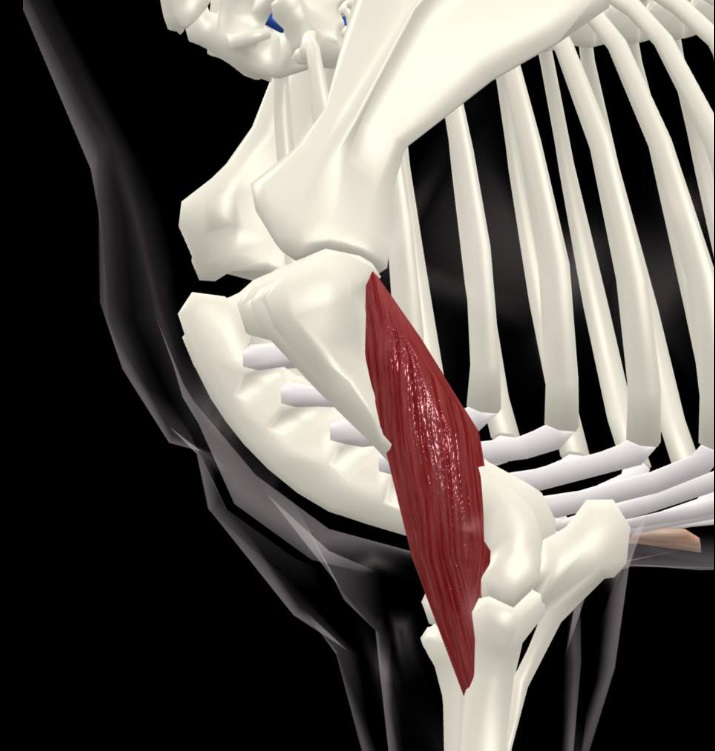 Musculi Turunci, Musculi Cervici, Musculi Membri Thoracici
M. ekstensor digitorum communis
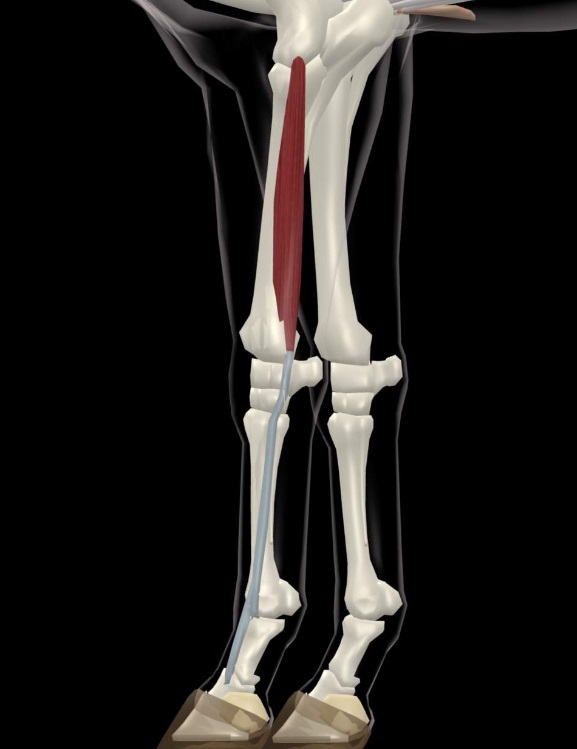 Musculi Turunci, Musculi Cervici, Musculi Membri Thoracici
M. extensor carpi obliquus
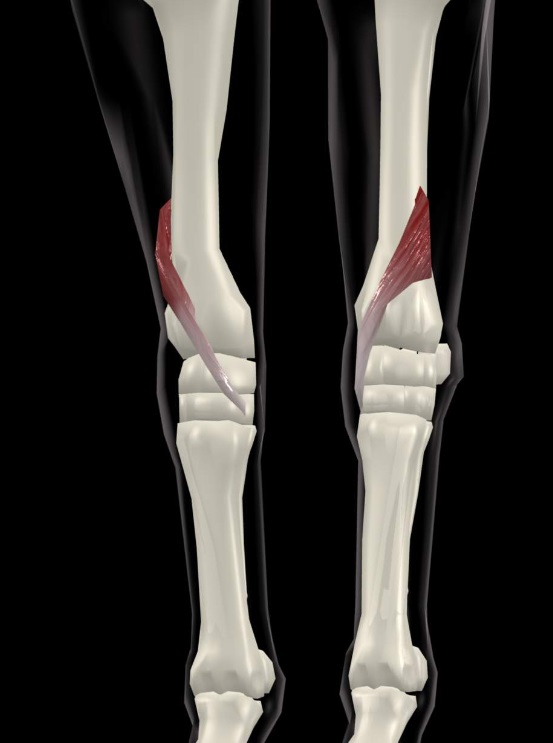 Musculi Turunci, Musculi Cervici, Musculi Membri Thoracici
M. ulnaris lateralis
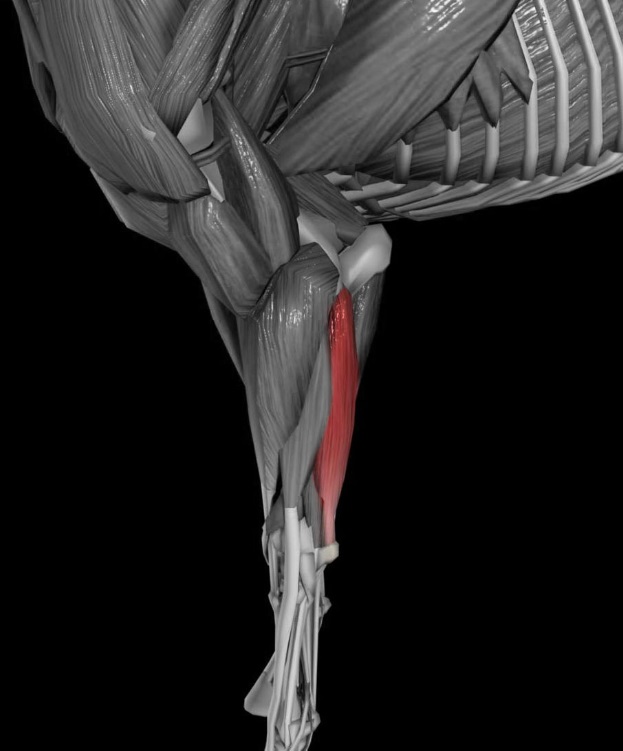 Musculi Turunci, Musculi Cervici, Musculi Membri Thoracici
Mm. membri pelvini (arka bacak kasları)

76-M. iliopsoas (m. iliacus ve m. psoas major) 
77-M. gluteus super ficialis
78-M. gluteobiceps (Rum)
79-M. gluteus medius
80-M. gluteus profundus
81-M. tensor faciae latae
82-M. sartorius
83-M. gracilis
84-M. quadriceps femoris 
85-M. biceps femoris
86-M. semitendinosus
87-M. semimembranosus
88-M. tibialis cranialis
89-M. extensor digitorum longus
90-M. fibularis (peroneus) tertius
91-M. fibularis (peroneus) longus
92-M. extensor digitorum lateralis
93-M. gastrocnemius
94-M. soleus
95-Tendo calcaneus communis
96-M. flexor digitorum superficialis
97-M. flexor digitorum profundus
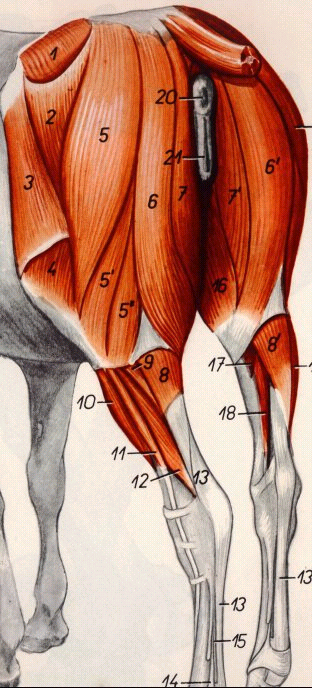 EQUİDE
M. gluteus medius
M. gluteus superficialis
M. biceps femoris
M. semitendinosus
M. semitendinosus
M. semimembranosus
M. tensor fasciae lata
M. semimembranosus
M. vastus lateralis
M. gracilis
M. biceps femoris
M. gastrocnemius
M. flexor digiti I longus
M. soleus
M. gastrocnemius
M. popliteus
M. extensor digitalis longus
M. flexor digitalis longus
M. extensor digitalis lateralis
M. flexor digiti I longus
M. flexor digitorum superficialis’in tendosu
M. İnterosseus
medius’un tendosu
M. flexor digitorum profundus’un tendosu
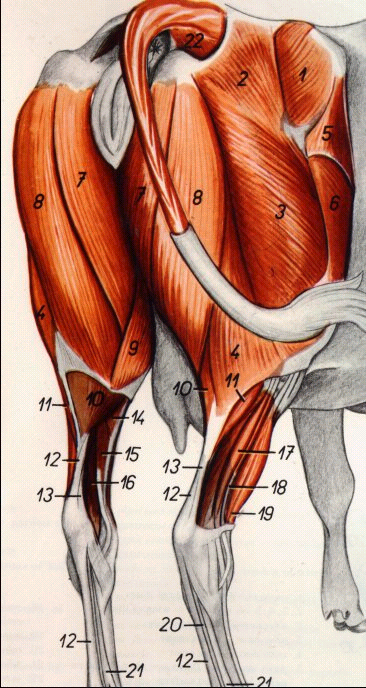 RUMİNANT
M. gluteus medius
M. tensor fasciae lata
M. gluteobiceps
M. semimembranosus
M. vastus lateralis
M. semitendinosus
M. gracilis
M. biceps femoris
M. gastrocnemius
caput mediale
M. gastrocnemius / caput lat.
M. flexor digit. longus
M. extensor digit. longus
M. extensor digit. lateralis
M. flexor digit. I longus
M. peroneus longus
Tendo calcanei communis
Tendo m. flex. digit. supf.
EQUİDE
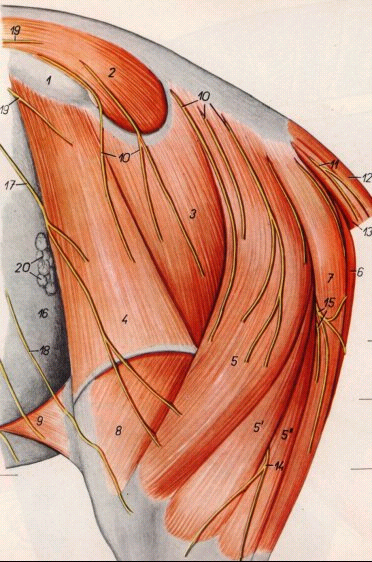 M. gluteus medius
M. tensor fasciae lata
M. gluteus superficialis
M. semimembranosus
M. semitendinosus
M. vastus lateralis
M. biceps femoris
Plica lateralis
(m. cutaneus trunci)
EQUİDE , LATERAL YÜZ
DERİN KASLAR
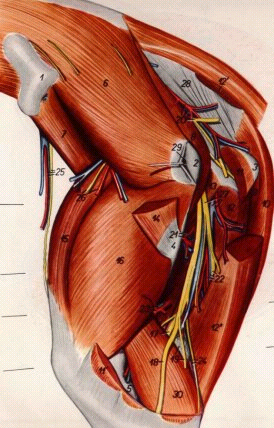 M. gluteus medius
M. iliaci
M. priformis
M. biceps femoris
M. semimembranosus
M. rectus femoris
M. semitendinosus
M. gluteus superficialis
M. vastus lateralis
M. semitendinosus
M. biceps femoris
M. gastrocnemius
caput laterale
RUMİNANT
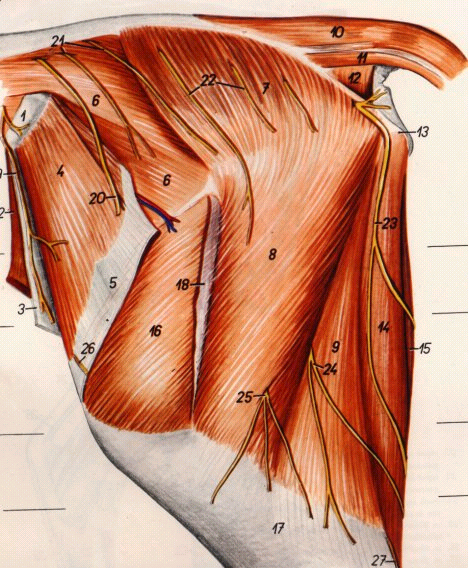 M. gluteus superficialis
M. gluteus medius
M. tensor fasciae lata
M. obliquus 
internus abdominus
M. biceps femoris
M. vastus lateralis
M. semimembranosus
M. semitendinosus
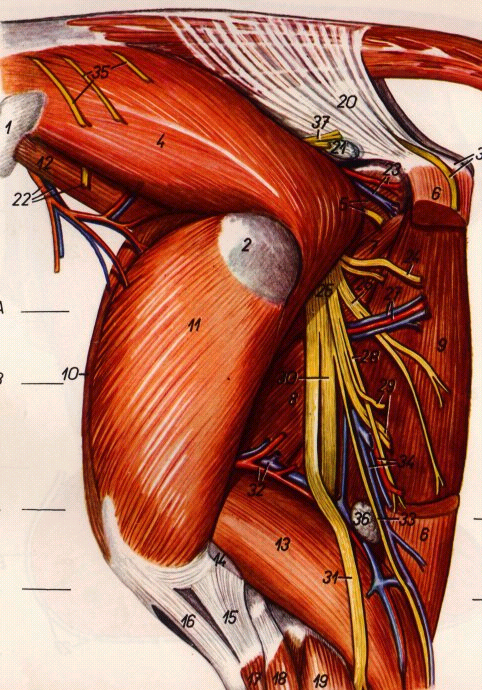 RUMİNANT
LATERAL YÜZ
DERİN KASLAR
M. gluteus medius
M. semitendinosus
M. semimembranosus
M. vastus lateralis
M. gastrocnemius
caput laterale
M. tibialis cranialis
M. peroneus longus
M. peroneus tertius
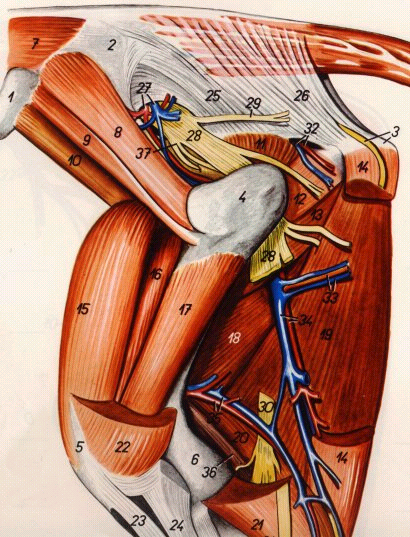 M. longissimus lumborum
RUMİNANT
LATERAL YÜZ
DERİN KASLAR
M. gluteus accessorius
M. iliaci
M. semitendinosus
Mm. gemelli
M. quadratus femoris
M. rectus femoris
M. semimembranosus
M. vastus intermedius
M. adductor
M. vastus lateralis
M. gastrocnemius
caput mediale
Pelvis Boşluğunun
Tabanındaki Kaslar
Uyluğun Yan ve Arka
Tarafındaki Kaslar
M. obturatorius internus
M. obturatorius externus
Mm. gemelli
M. quadratus femoris
M. biceps femoris
M. abductor cruris caudalis
M. semitendinosus
M. semimembranosus
Bacağın Ön ve Yan 
Tarafındaki Kaslar
Uyluğun iç tarafındaki 
kaslar
M. sartorius
M. gracilis
M. pectineus
M. adductor
M. articularis coxae
M. tibialis cranialis
M. extensor digitorium longus
M. peroneus(fibularis) tertius
M. extensor digiti I longus
M. peroneus (fibularis) longus
M. extensor digitorium lateralis
M. peroneus(fibularis) brevis
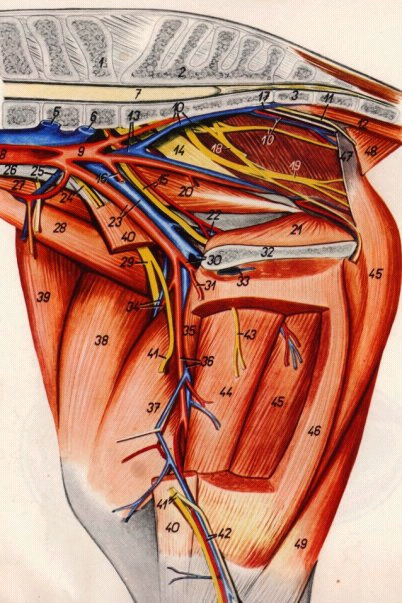 EQUİDE
 MEDİAL YÜZ
M. coccygeus
M. psoas major
M. obturatorius internus
M. iliaci
M. sartorius
M. semimembranosus
M. tensor fasciae lata
M. adductor
M. rectus femoris
M. semimembranosus
M. vastus medialis
M. gracilis
M. sartorius
M. semitendinosus
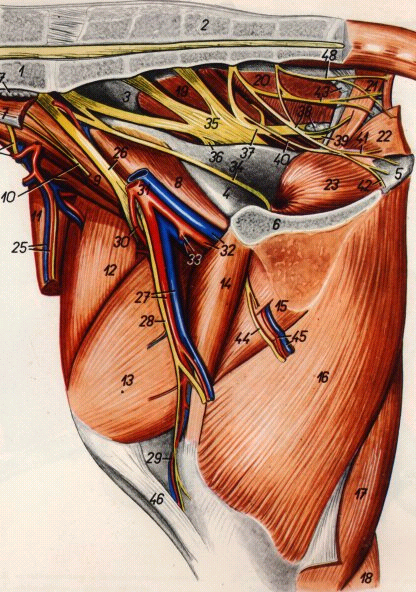 M. gluteus medius
RUMİNANT
MEDİAL YÜZ
M. gluteobiceps
M. iliaci
M. tensor fasciae lata
M. rectus femoris
M. pectineus
M. adductor
M. semimembranosus
M. vastus medialis
M. semitendinosus
M. gastrocnemius
Bacağın Arka Tarafındaki Kaslar
M. flexor digitorium profundus
M. flexor digitorium longus
M. tibialis caudalis
M. flexor digiti I longus
M. extensor digitorium brevis
M. triceps surae
M. gastrocnemius
M. soleus
M. flexor digitorium superficialis
M. popliteus
Fascia iliaca: Lumboiliak bölge kaslarının alt yüzlerini örterek bu kasları  peritondan ve karın organlarından ayıran bir çeşit kın teşkil eder. Büyük hayvanlarda m. psoas minor’un gerilmesini sağlar.
Fascia lata: Femur’un dış yan tarafındaki kasları örter. Fascia glutea’nın devamıdır. M. quadriceps femoris’i örten kesimi gevşektir.
Fascia cruris: Crus’u çepeçevre saran sert ve sağlam bir kastır
Fascia plantaris: Regio calcanei’yi örter retinaculum flexorum’u oluşturur
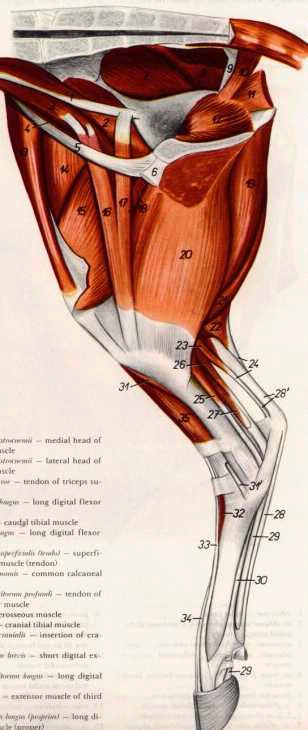 M. gluteobiceps
M. psoas minor
M. gluteus medius
M. psoas major
M. coccygeus
M. levator ani
M. iliaci
M. obturatorii externi’nin pars intrapelvinası
Lig. inguinale
M. rectus femoris
M. semimembranosus
M. pectineus
M. gracilis
M. vastus medialis
M. tensor fasciae lata
M. sartorius
M. semitendinosus
M. gastrocnemii’nin caput medialesi
M. gastrocnemii’nin caput lateralesi
M. gastrocnemius’un caput lateralesi
M. tibialis cranialis
Tendo m. tricipitis surae
M. flexor digitorium longus
Tendo calcanei communis
M. peroneus tertius
M. flexor digiti I longus
M. extensor digitorium brevis
M. flexor digitorium superficialis
M. flexor digitorium profundus
M. extensor digiti III
M. interosseus
M. extensor digitorium longus
M. flex. digit. prof. ‘un tendosu
RUMİNANT, MEDİAL YÜZ
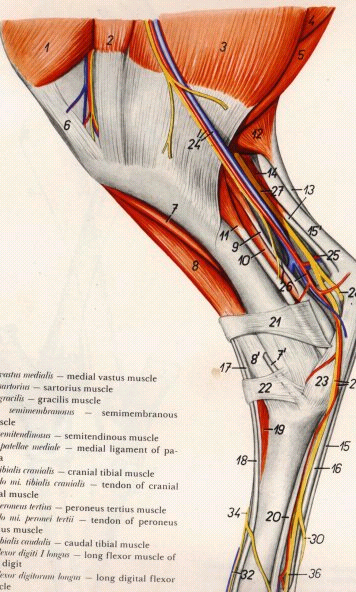 M. semimembranosus
M. vastus medialis
M. semitendinosus
M. sartorius
M. gracilis
M. gastrocnemius
caput mediale
M. tibialis cranialis
Tendo calcanei communis
M. peroneus tertius
M. extensor digitorium longus
Tendo m. flex.digit. supf.
M. extensor digiti III
Tendo m. flex.digit. prof.
M. interosseus
RUMİNANT, MEDİAL YÜZ
M. semimembranosus
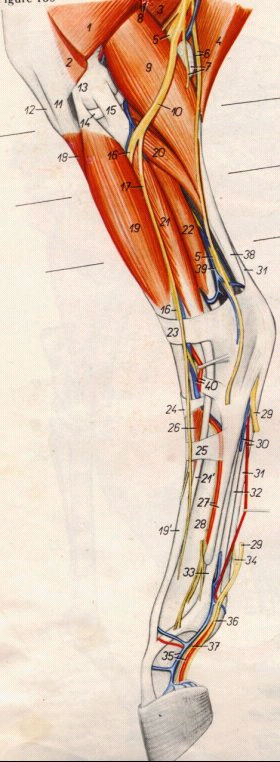 M. vastus lateralis
M. semitendinosus
M. biceps femoris
M. gastrocnemius
caput laterale
M. tibialis cranialis
M. soleus
M. extensor digitalis longus
M. flexor digiti I longus
M. extensor digitalis lateralis
Retinaculum extensorium prox.
Retinaculum extensorium med.
M. extensor digitalis brevis
Retinaculum extensorium dist.
M. flexor digitalis superficialis
M. extensor digitalis lateralis
M. flexor digitalis profundus
M. extensor digitalis longus
M. interosseus
EQUİDE, LATERAL YÜZ
M. vastus lateralis
M. semitendinosus
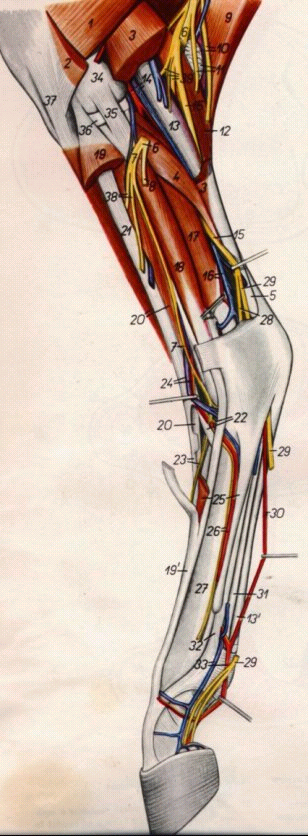 M. gastrocnemius/caput lat.
M. biceps femoris
M. gastrocnemius/caput mediale
M. flexor digitalis superficialis
M. extensor digitalis longus
M. soleus
M. flexor digiti I longus
M. peroneus tertius
M. extensor digitalis lateralis
M. tibialis cranialis
Tendo m. tiricipitis surae
M. peroneus tertius
M. extensor digitalis longus
Tendo m. flexor digitalis profundus
M. interosseus
EQUİDE, LATERAL YÜZ
DERİN KASLAR
M. semitendinosus
M. vastus medialis
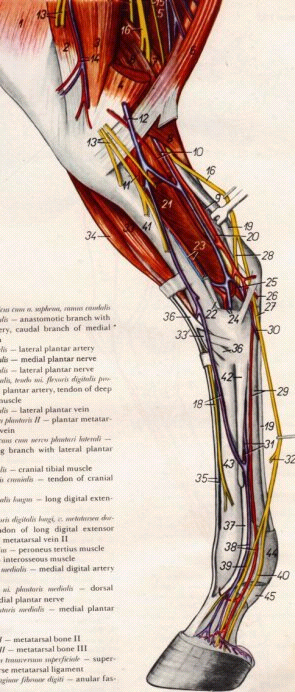 M. bicepsfemoris
M. sartorius
M. gastrocnemius / caput lat.
M. adductor
M. semimembranosus
M. gastrocmnemius / caput med.
M. flexor digiti I longus
M. ext. digit. longus
Tendo m. flex. digit. supf.
M. tibialis cranialis
M. flexor digitalis longus
M. peroneus tertius
Tendo m. flex. digit. prof.
Tendo m. flex. digit. supf.
Tendo m. ext. digit. longus
M. interosseus
EQUİDE, MEDİAL YÜZ
M. gluteus superficialis
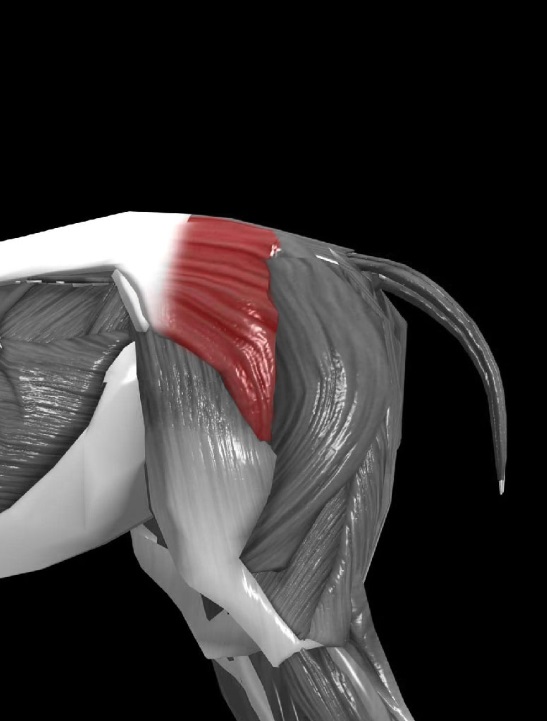 Musculi Abdominis, Musculi Membri Pelvini
M. gluteus medius
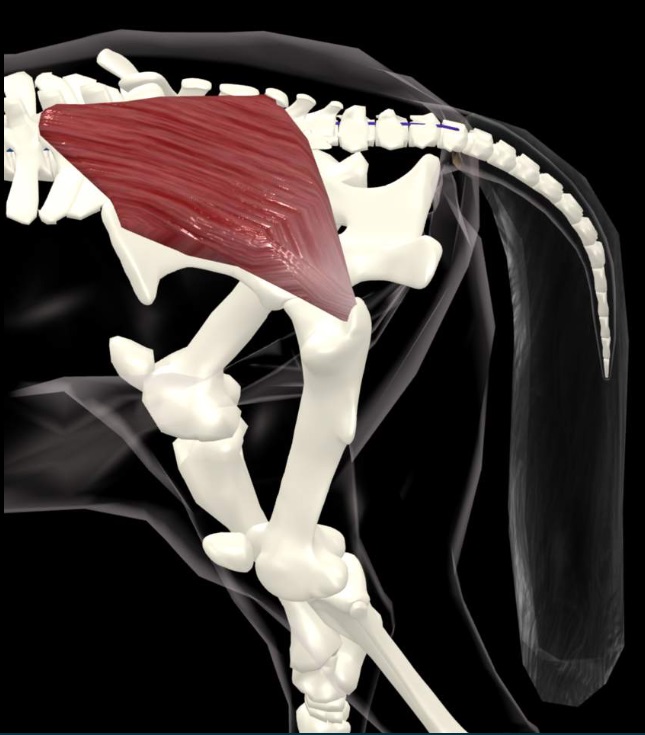 Musculi Abdominis, Musculi Membri Pelvini
M. gluteus accesorius
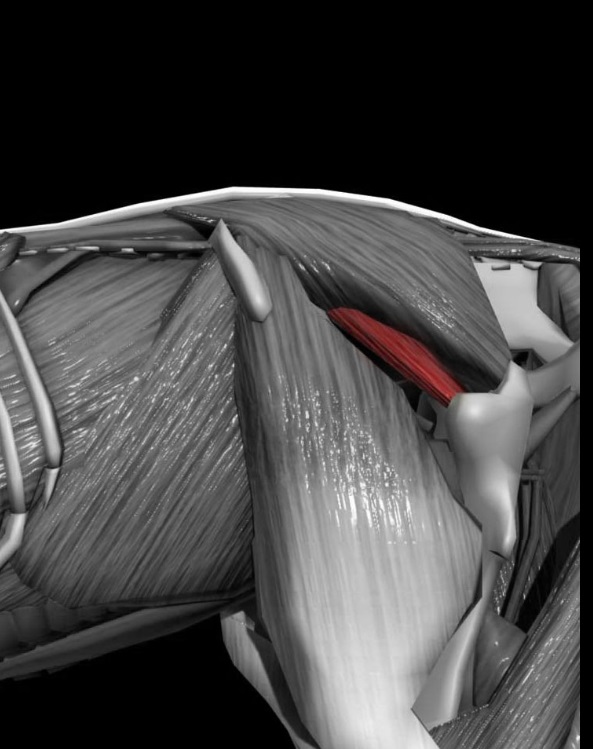 Musculi Abdominis, Musculi Membri Pelvini
M. tensor fascia lata
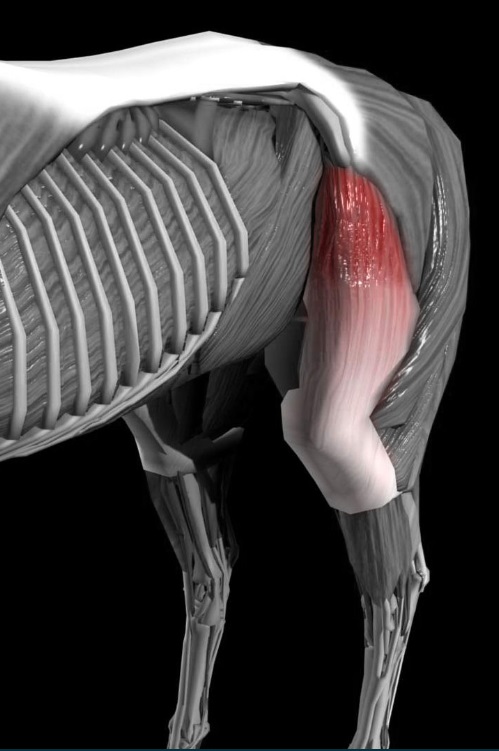 Musculi Abdominis, Musculi Membri Pelvini
M. quadriceps femoris
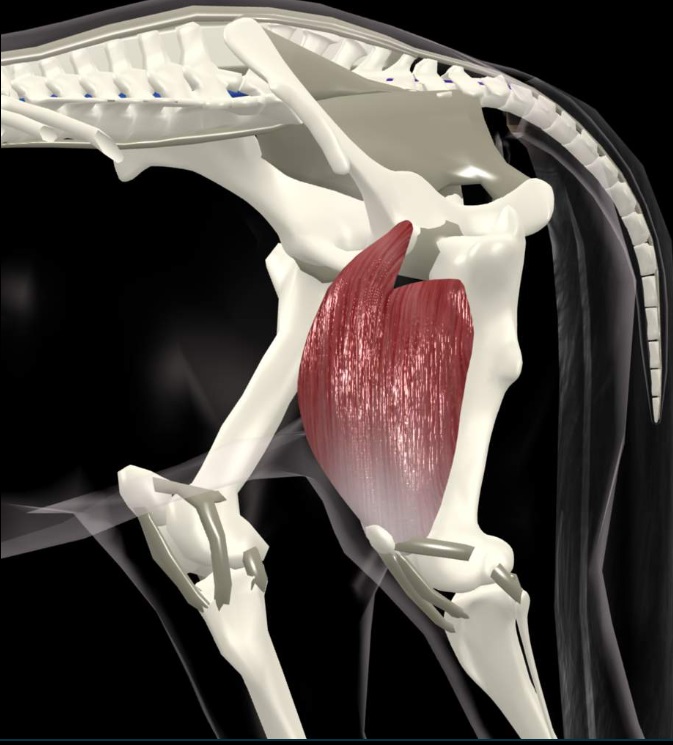 Musculi Abdominis, Musculi Membri Pelvini
M. quadriceps femoris
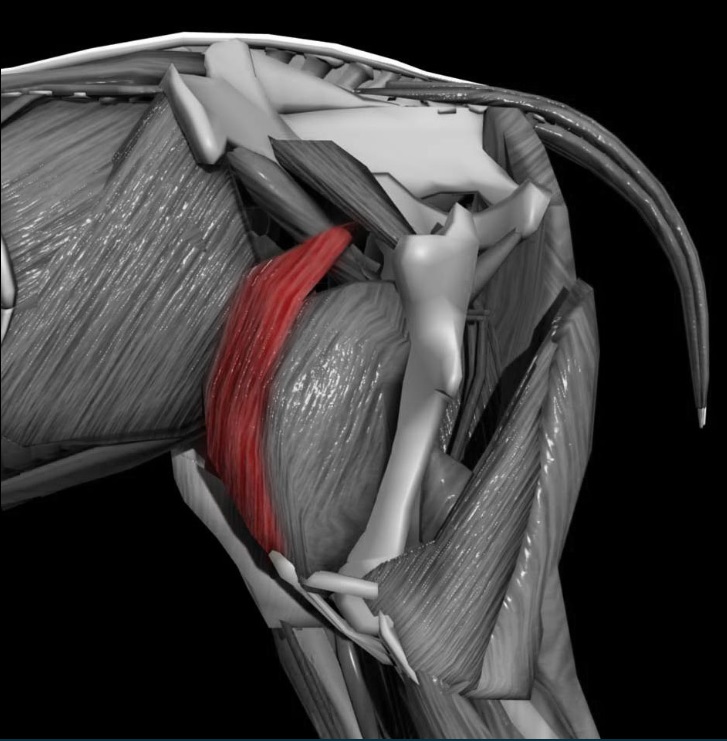 Musculi Abdominis, Musculi Membri Pelvini
M. quadriceps femoris
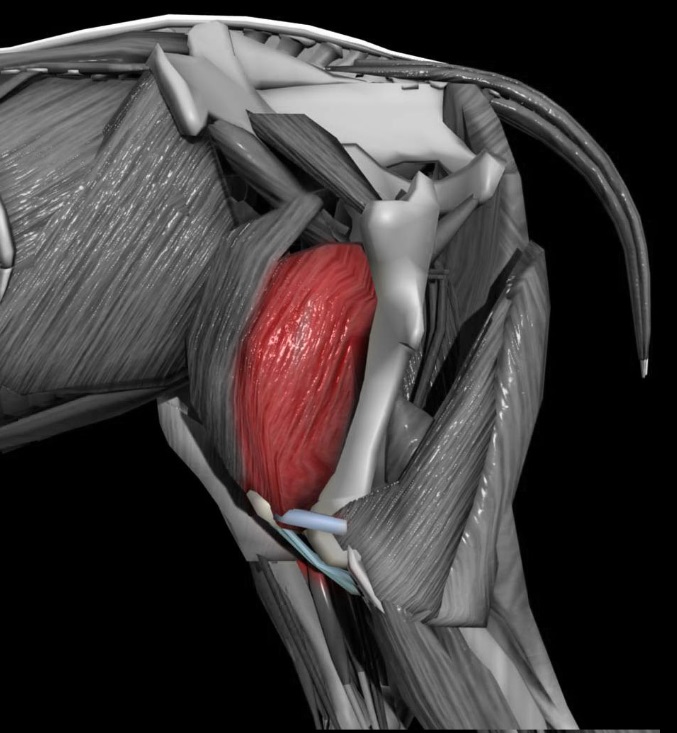 Musculi Abdominis, Musculi Membri Pelvini
M. gastrocnemius
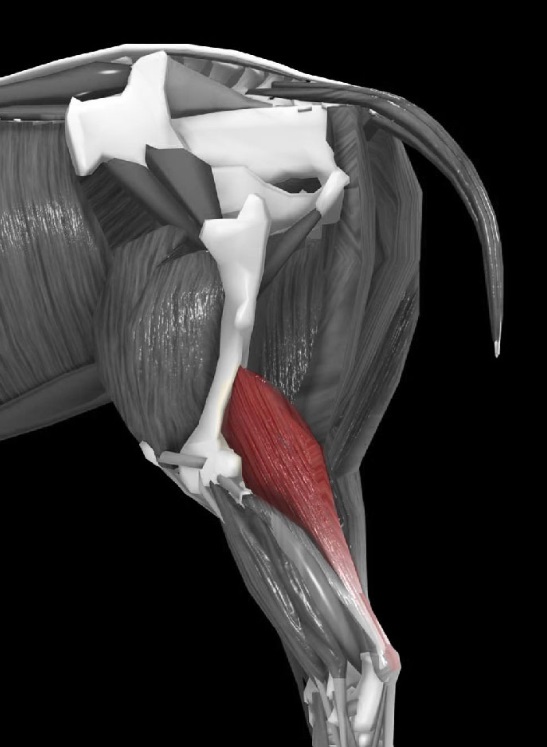 Musculi Abdominis, Musculi Membri Pelvini
M. biceps femoris
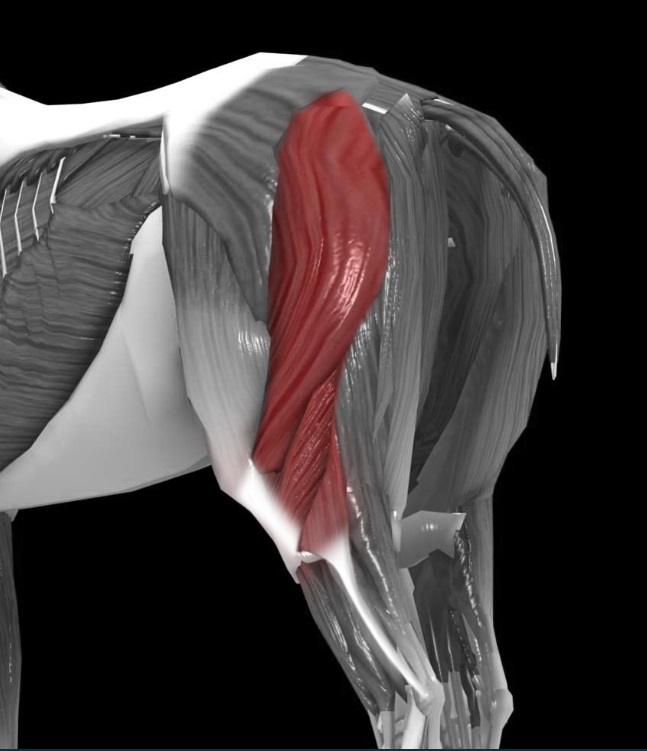 Musculi Abdominis, Musculi Membri Pelvini
M. semitendinosus
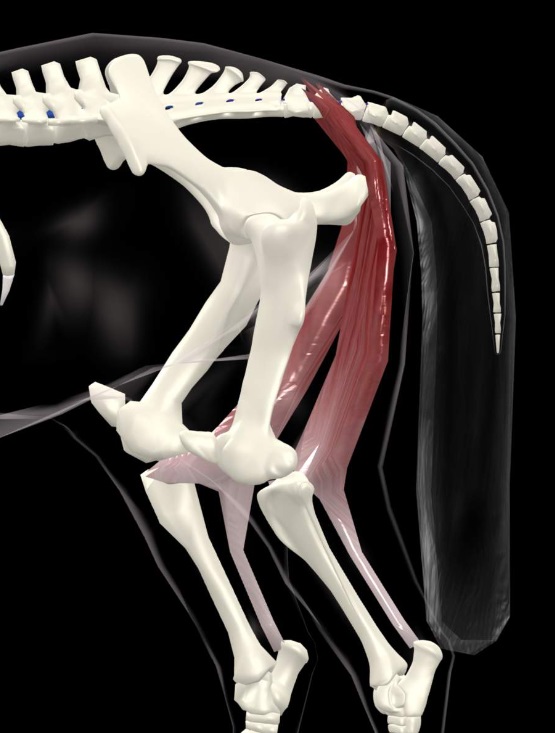 Musculi Abdominis, Musculi Membri Pelvini
M. semimembranosus
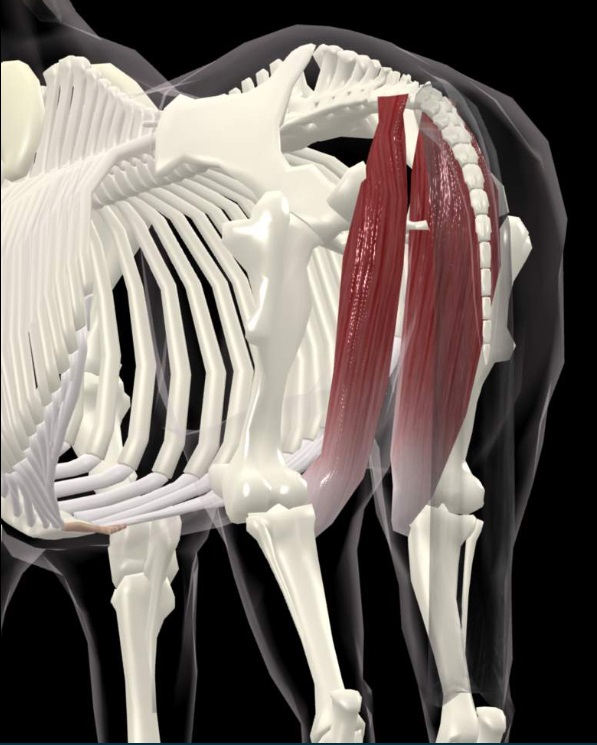 Musculi Abdominis, Musculi Membri Pelvini
M. extensor digitorum longus
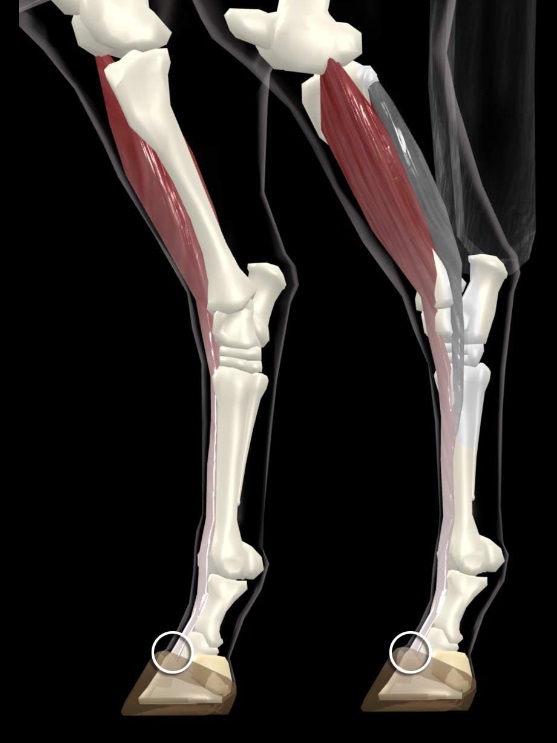 Musculi Abdominis, Musculi Membri Pelvini
M. extensor digitorum lateralis
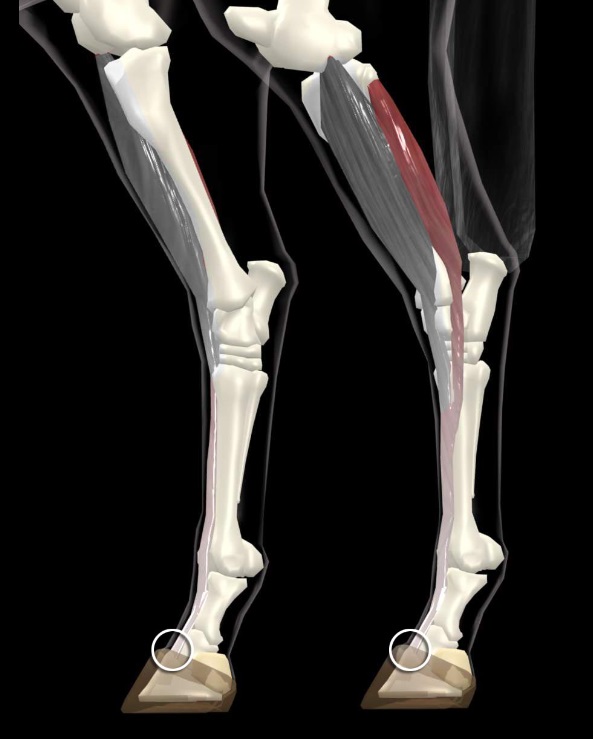 Musculi Abdominis, Musculi Membri Pelvini
M. flexor digitorum profundus
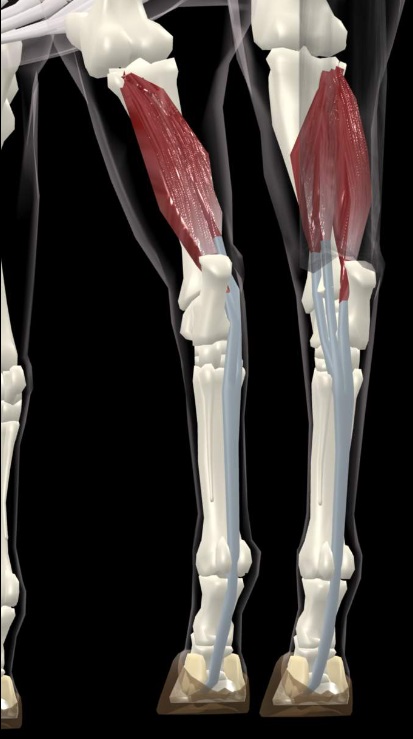 Musculi Abdominis, Musculi Membri Pelvini
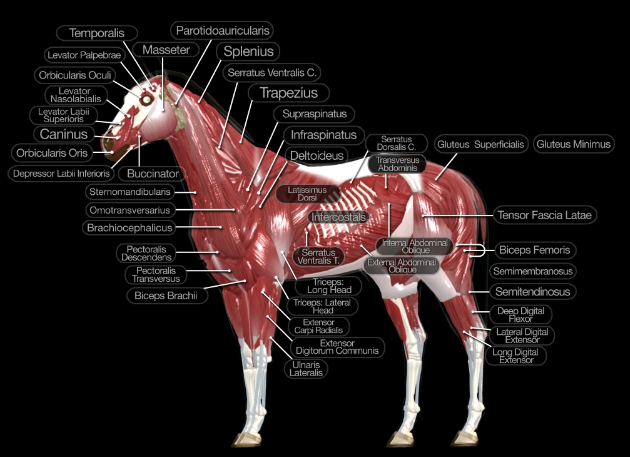 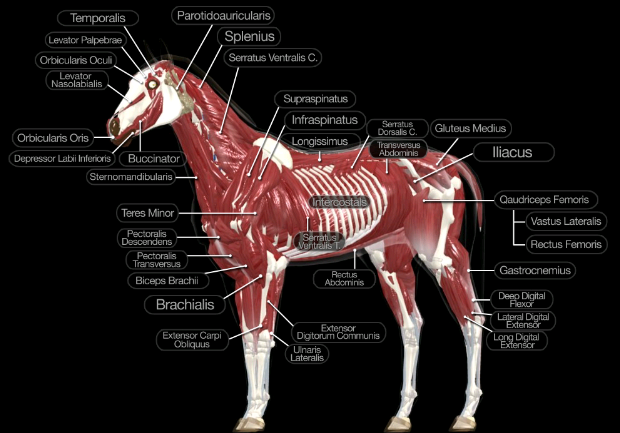